DIGITAL EDUCATION, INFORMATION SERVICES DIVISION
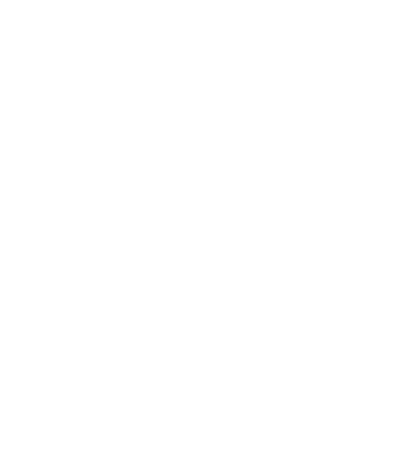 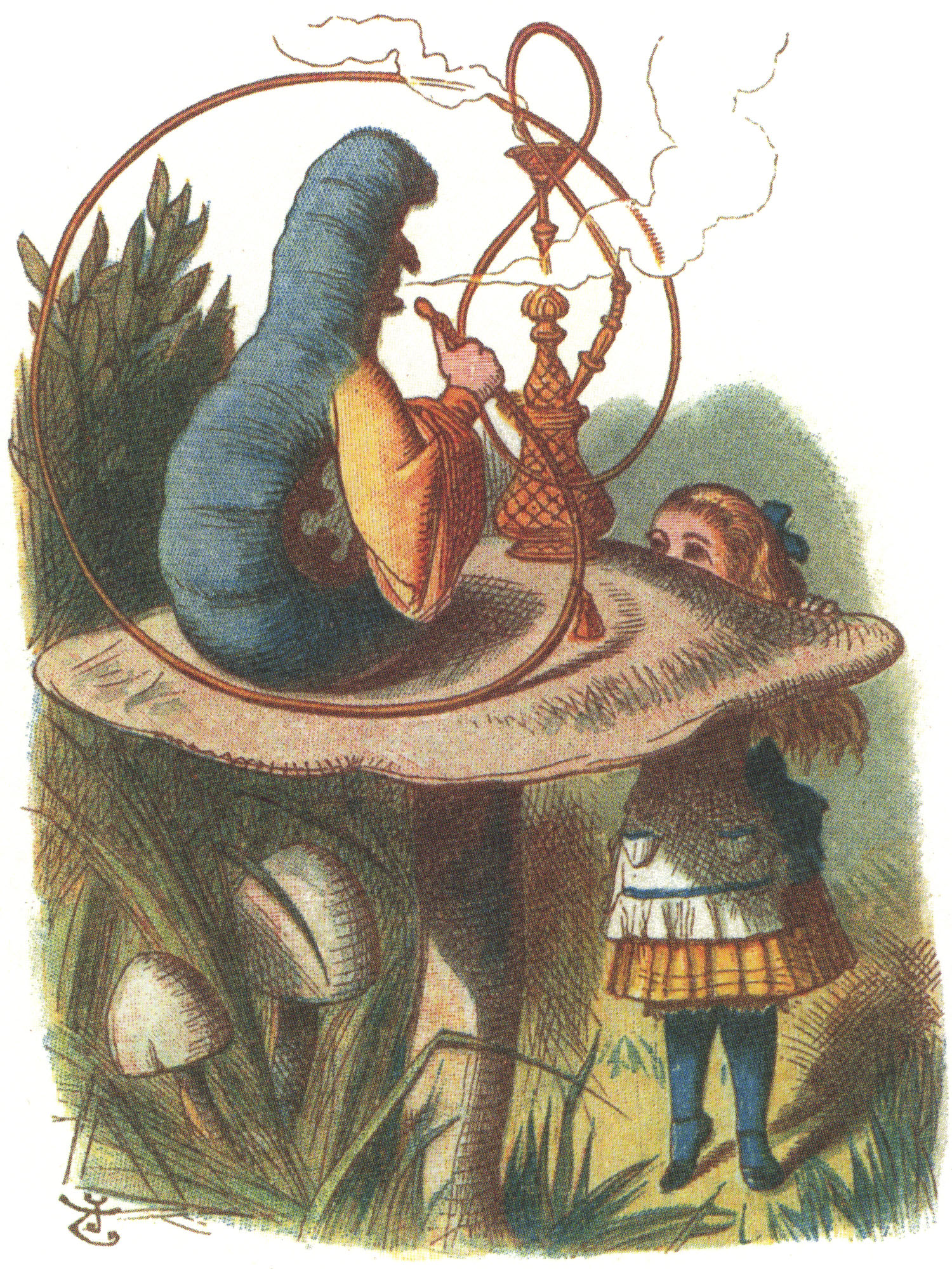 Informing the Caterpillar While Being Mindful of the Crocodile

Samantha Ahern
@2standandstare
JULY, 2018
STUDENTS AS DATA
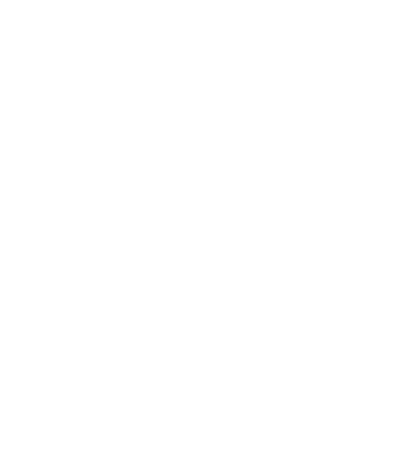 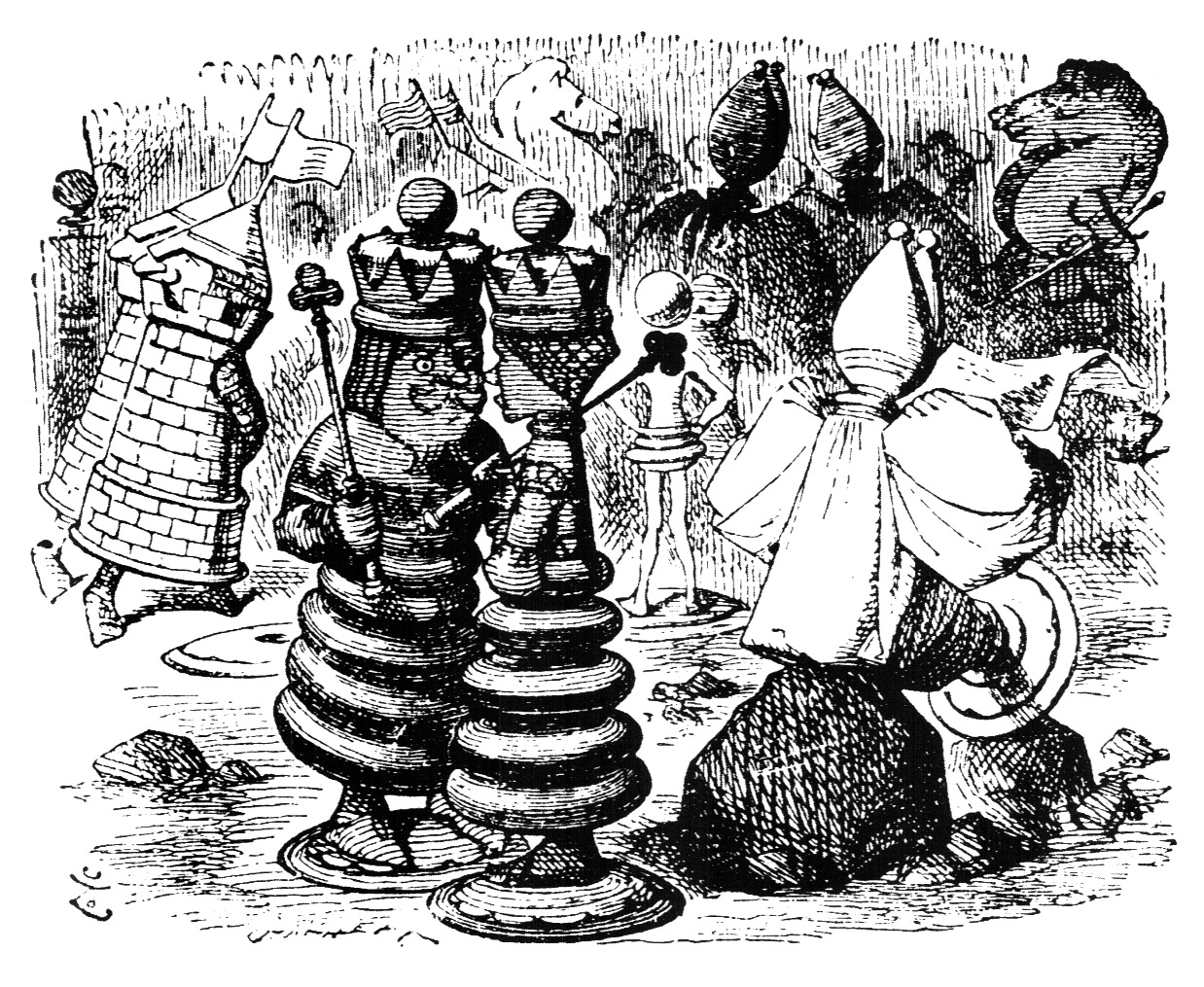 The data have landed 

First they said they needed data about the children 
to find out what they’re learning. Then they said they needed data 
about the children 
to make sure they are learning. Then the children only learnt 
what could be turned into data. Then the children became data.

Michael Rosen
[Speaker Notes: Discuss concerns about data use re: ethics]
AI IN THE UK: READY, WILLING AND ABLE?
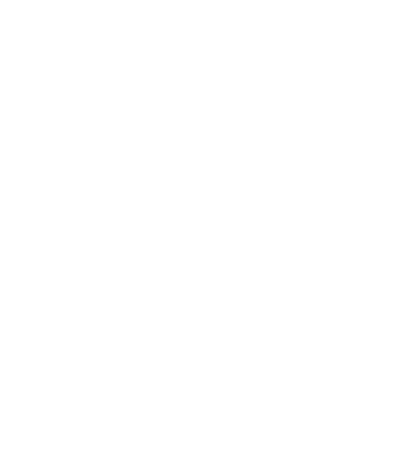 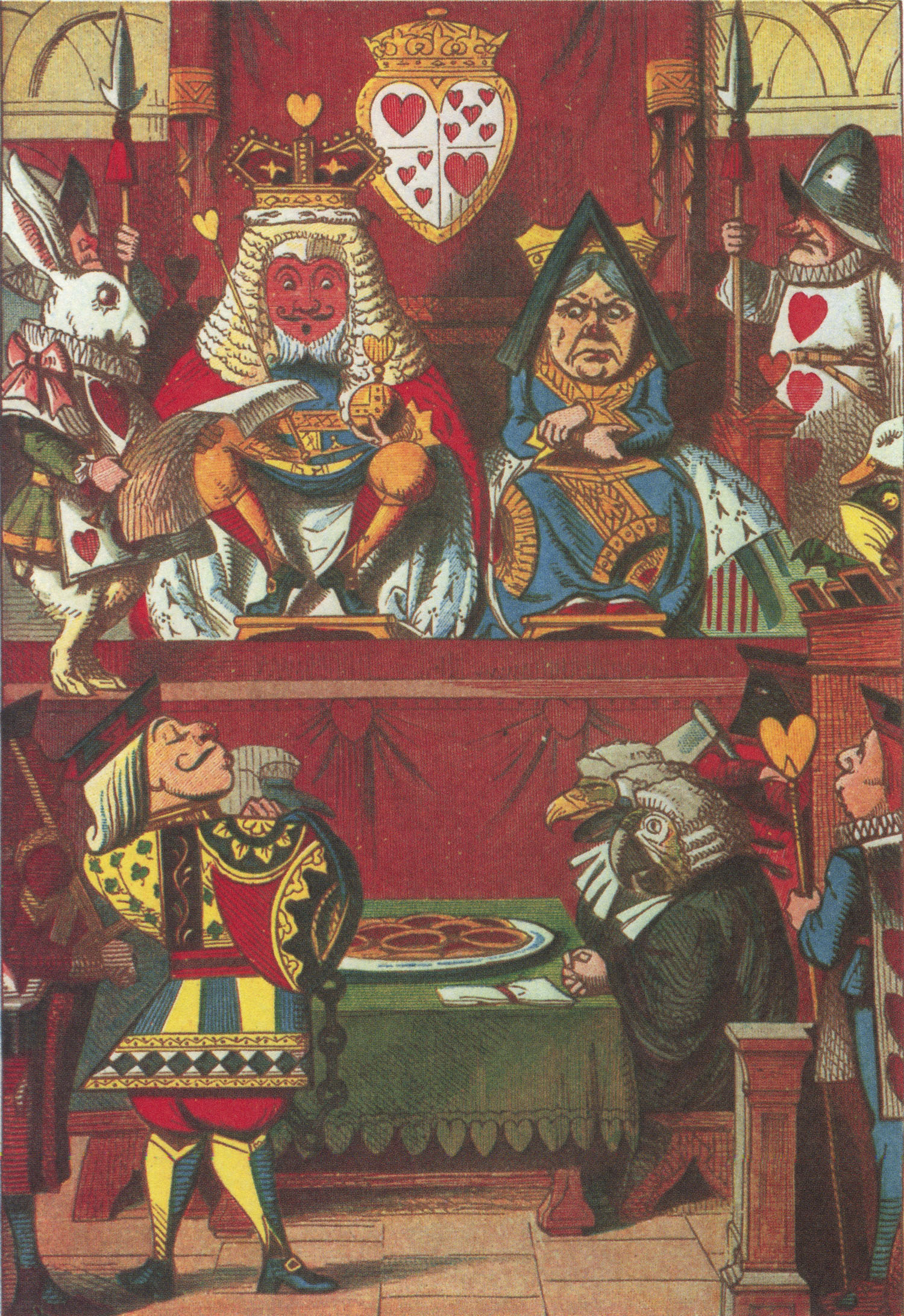 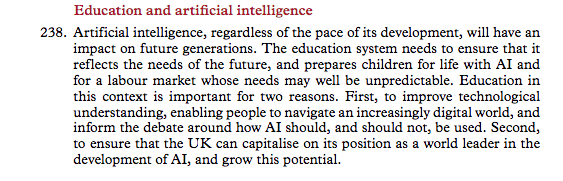 https://publications.parliament.uk/pa/ld201719/ldselect/ldai/100/100.pdf
[Speaker Notes: Discuss concerns about data use re: ethics]
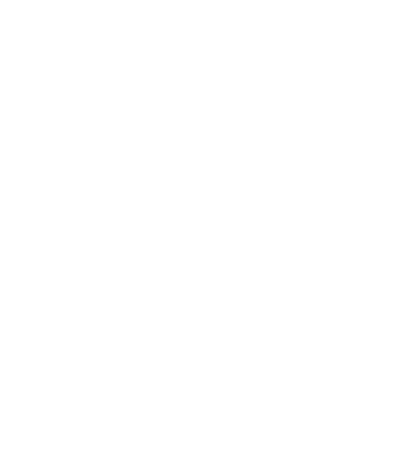 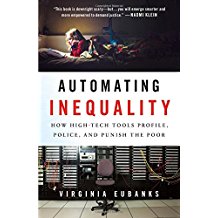 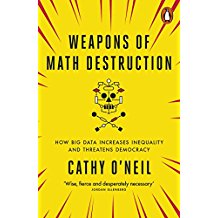 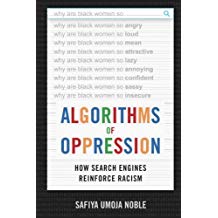 Book covers from amazon.co.uk
[Speaker Notes: Discuss concerns about data use re: ethics]
CAUSES FOR CONCERN?
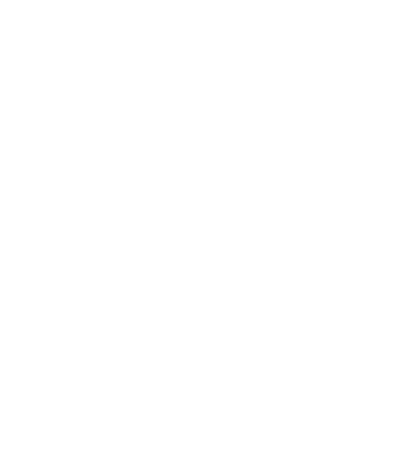 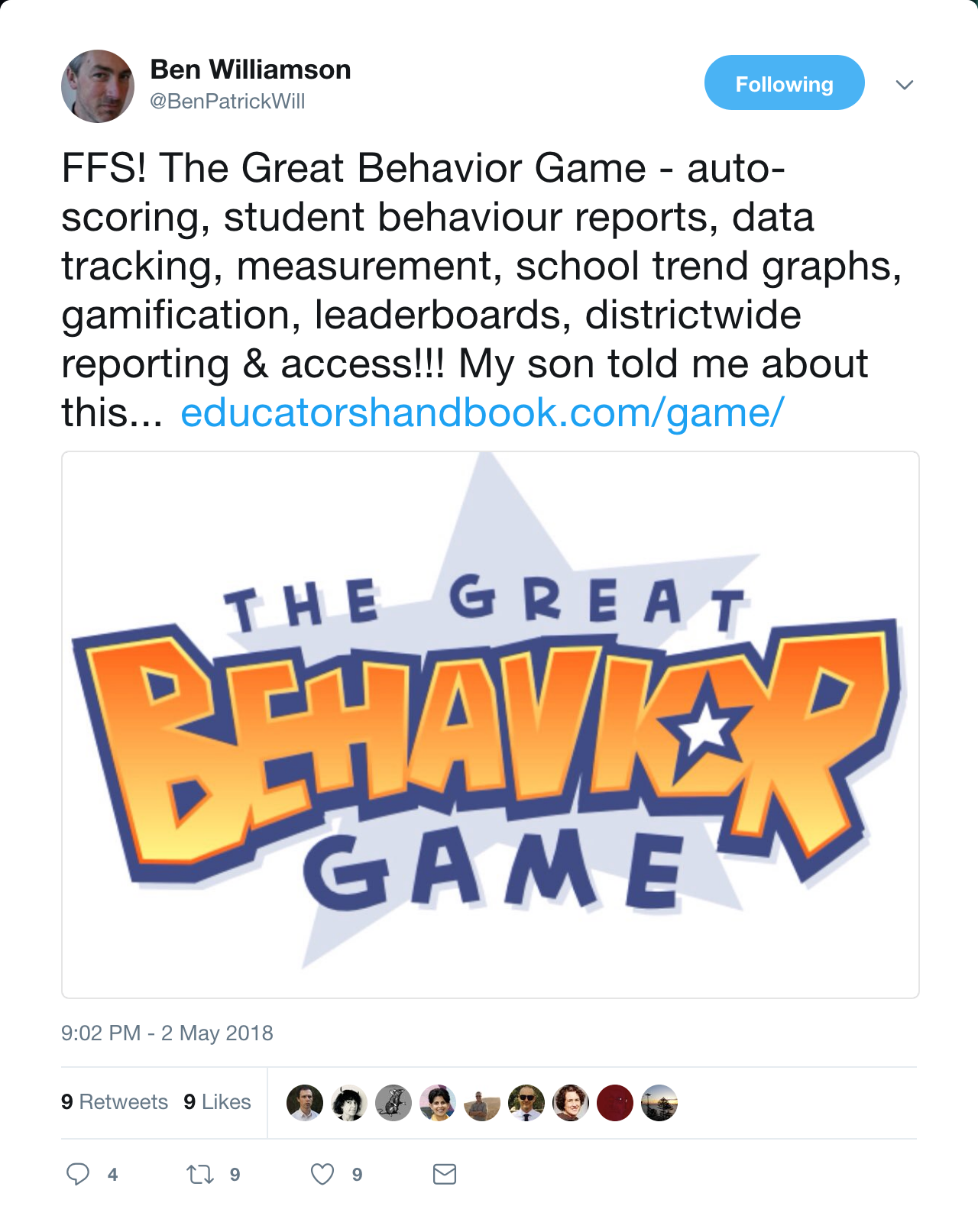 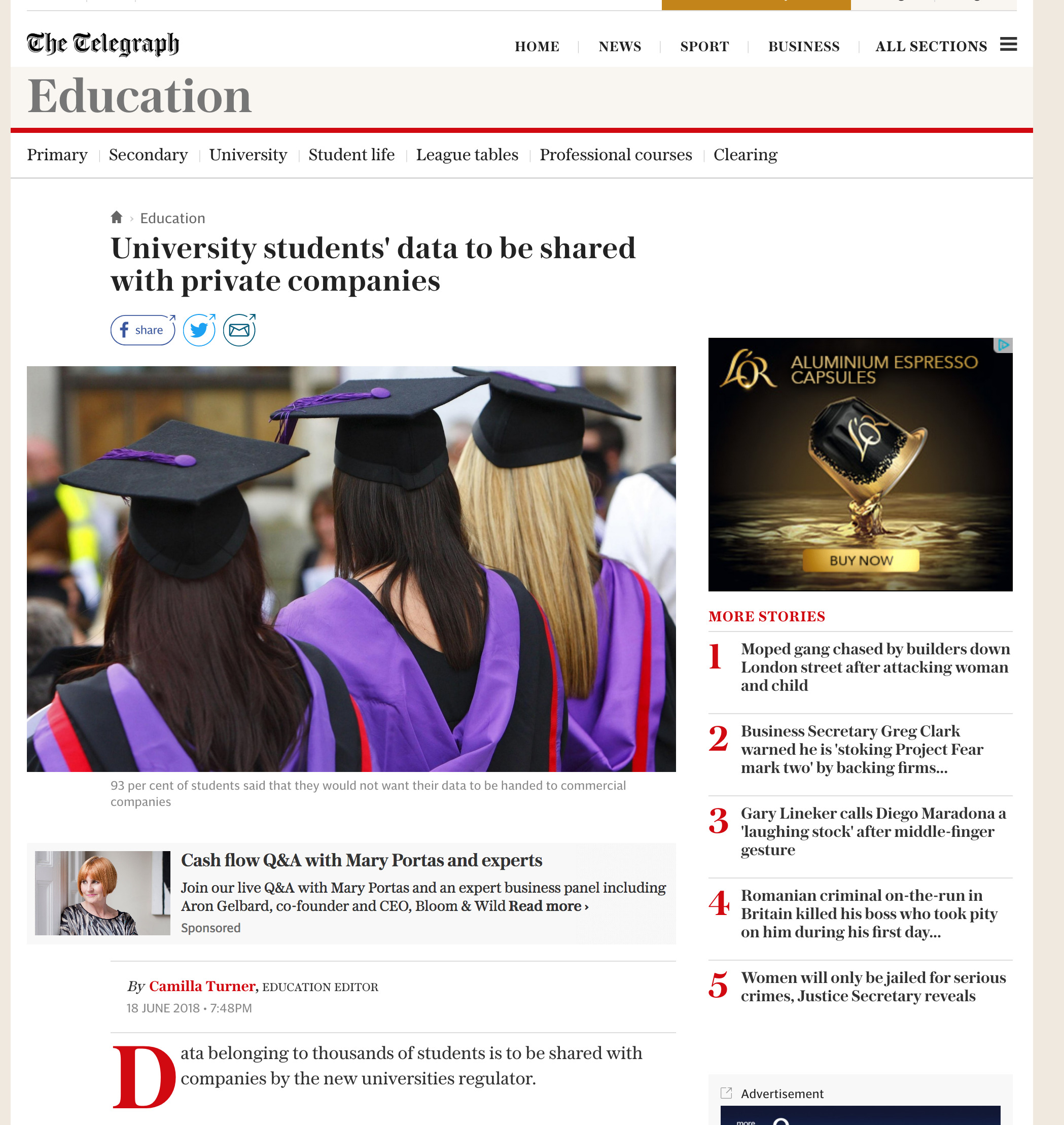 [Speaker Notes: Discuss concerns about data use re: ethics]
LEARNING ANALYTICS?
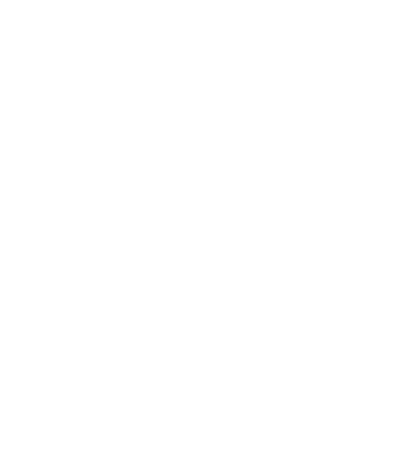 Learning analytics is the measurement, collection, analysis and reporting of data about learners and their contexts, for purposes of understanding and optimising learning and the environments in which it occurs.
Siemens & Gašević, 2012
[Speaker Notes: Definition used by SOLAR – Society for Learning Analytics Research
Other definitions also used, but this is widely accepted

Retention
Student attainment
In US focus on module selection]
A DIFFERENT PROBLEM
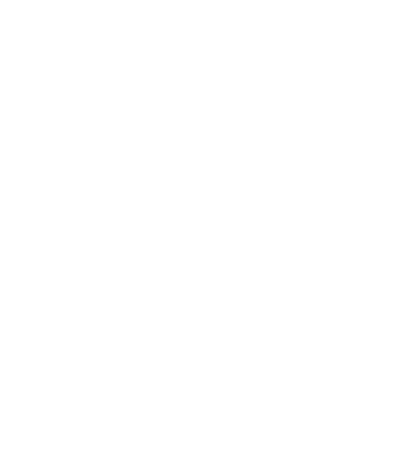 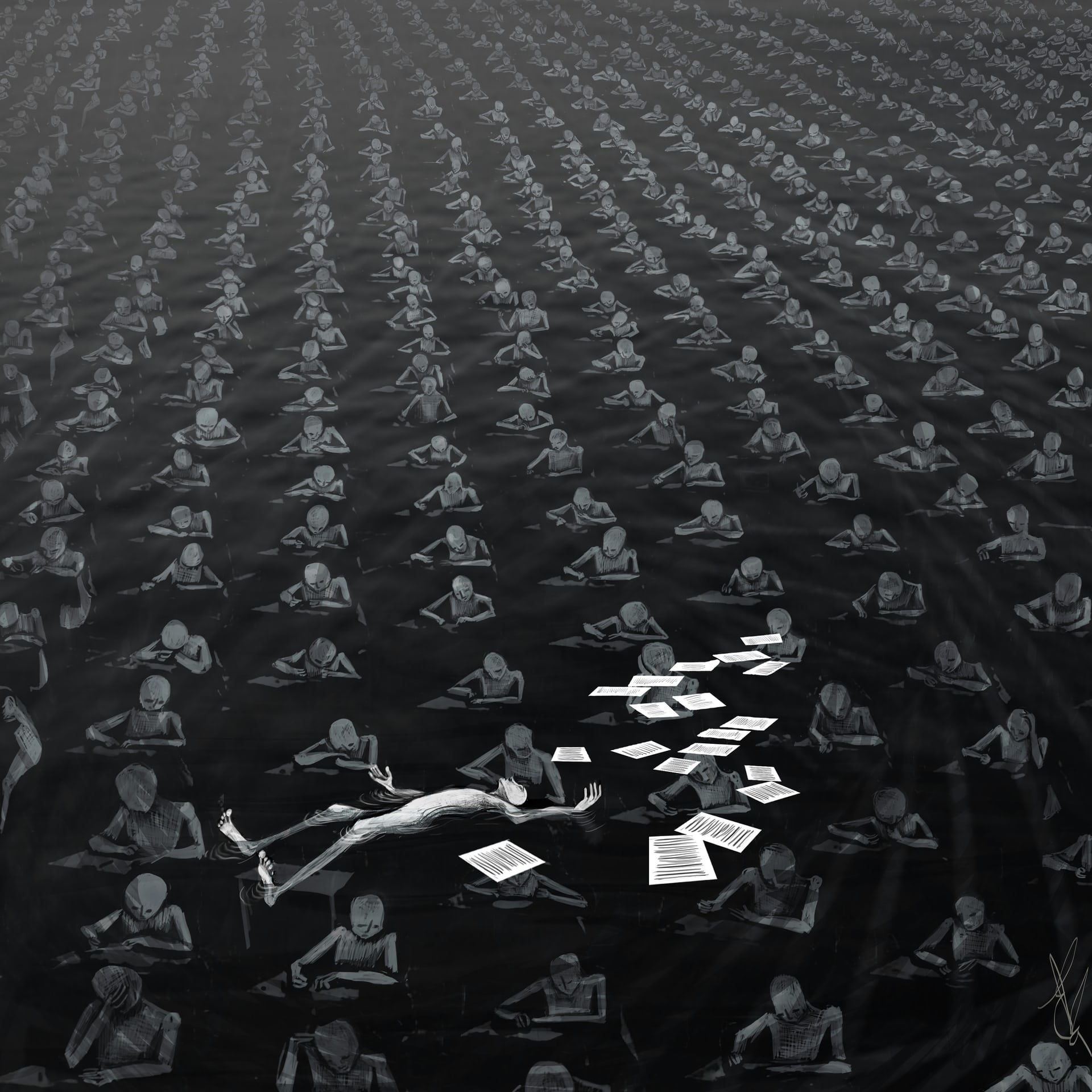 https://www.theguardian.com/education/series/mental-health-a-university-crisis
[Speaker Notes: ONS: https://www.ons.gov.uk/peoplepopulationandcommunity/birthsdeathsandmarriages/deaths/articles/estimatingsuicideamonghighereducationstudentsenglandandwalesexperimentalstatistics/2018-06-25

The rate of suicide in the 12 months ending July 2017 for higher education students in England and Wales was 4.7 deaths per 100,000 students, which equates to 95 suicides; this is higher than in most of the earlier years studied, although the small numbers per year make it difficult to identify statistically significant differences.

Between the 12 months ending July 2013 and the 12 months ending July 2016, higher education students in England and Wales had a significantly lower suicide rate compared with the general population of similar ages.

Male higher education students had a significantly higher rate of suicide compared with female students.

The number of suicides in the analysis is lower than previous Office for National Statistics (ONS) estimates of student suicides; this is likely to be because this analysis focuses on higher education students only, while the ONS previous estimates will cover other students, for example, those in further education.]
HESA MATCHED DATA
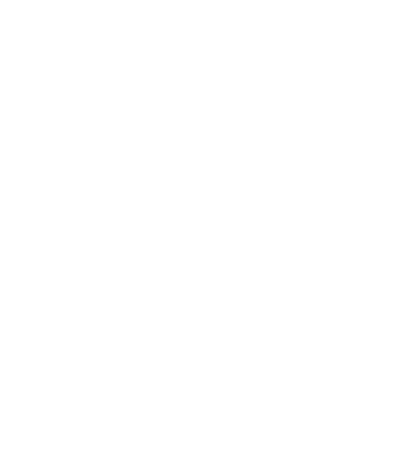 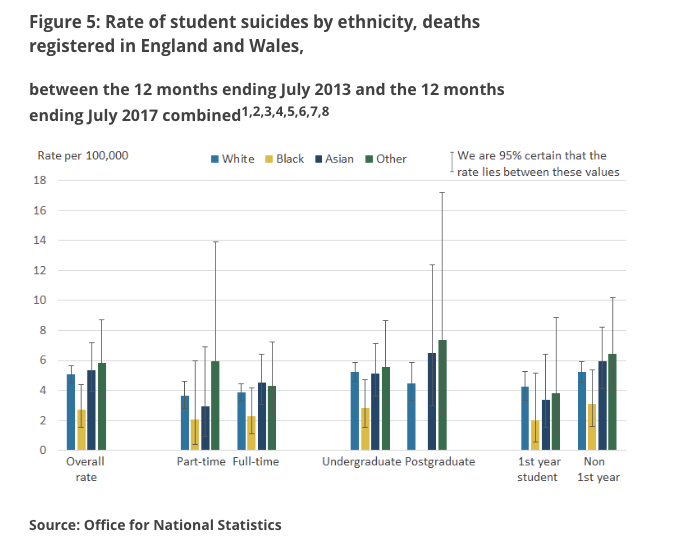 [Speaker Notes: ONS: https://www.ons.gov.uk/peoplepopulationandcommunity/birthsdeathsandmarriages/deaths/articles/estimatingsuicideamonghighereducationstudentsenglandandwalesexperimentalstatistics/2018-06-25]
#STEPCHANGE
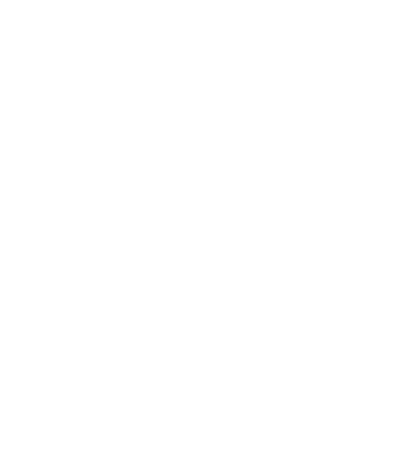 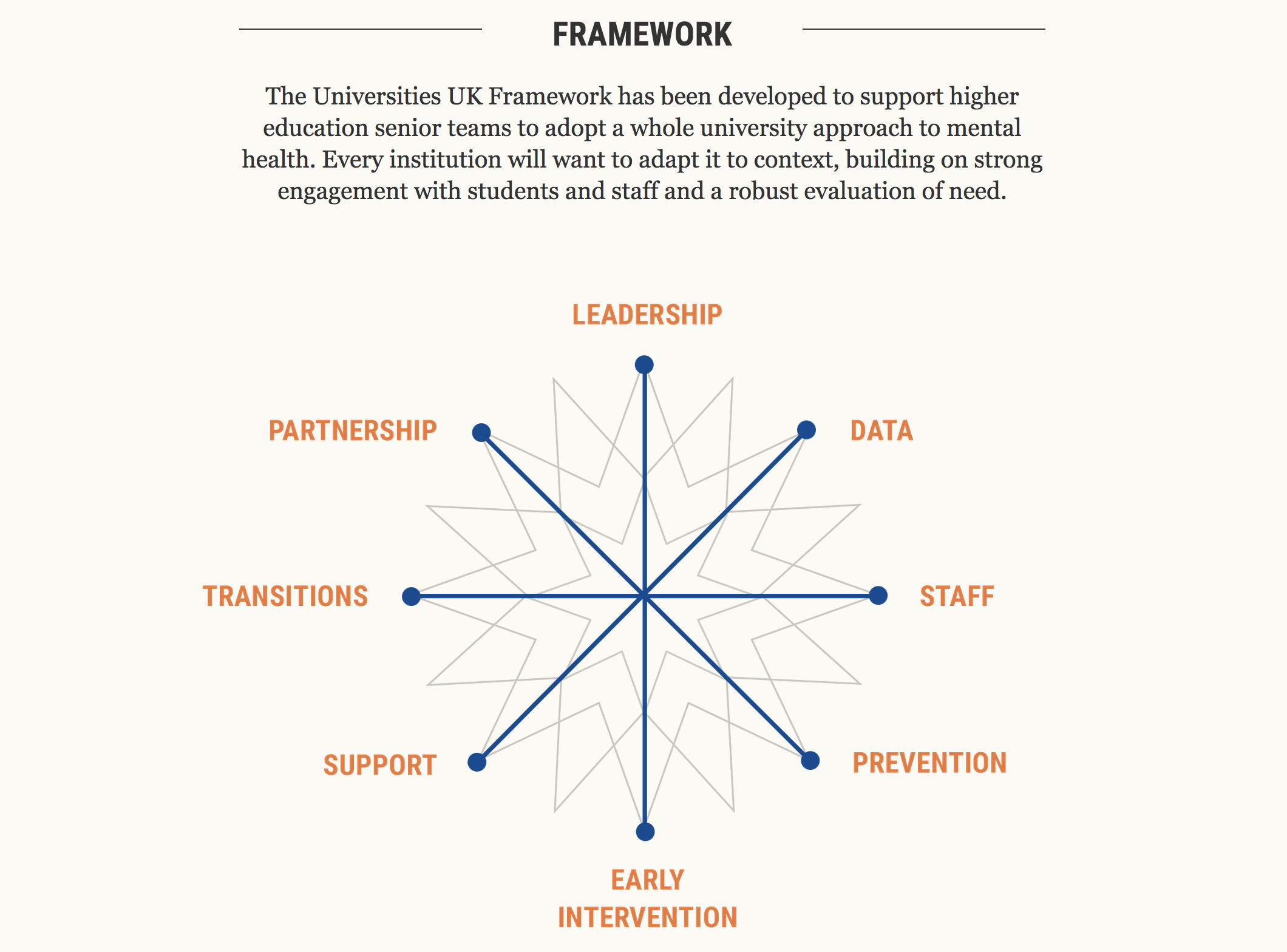 Align learning analytics to student wellbeing
http://www.universitiesuk.ac.uk/stepchange
[Speaker Notes: Discuss concerns about data use re: ethics]
IT’S ALL ABOUT BEHAVIOUR
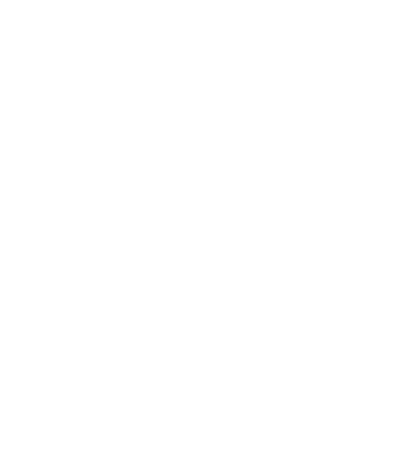 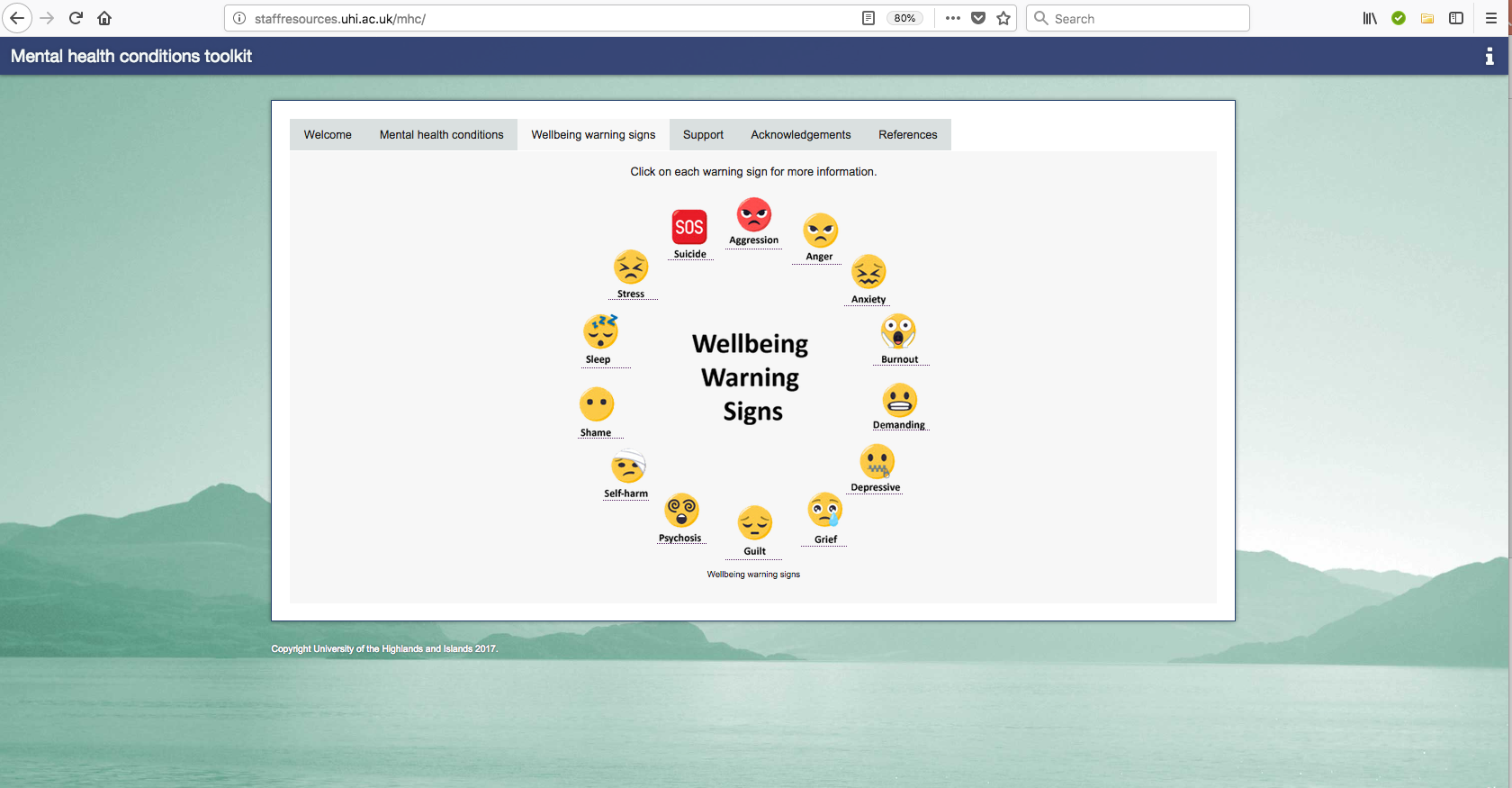 http://staffresources.uhi.ac.uk/mhc/
POTENTIAL PROBLEM?
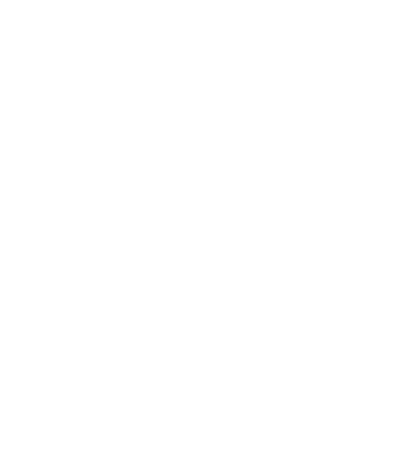 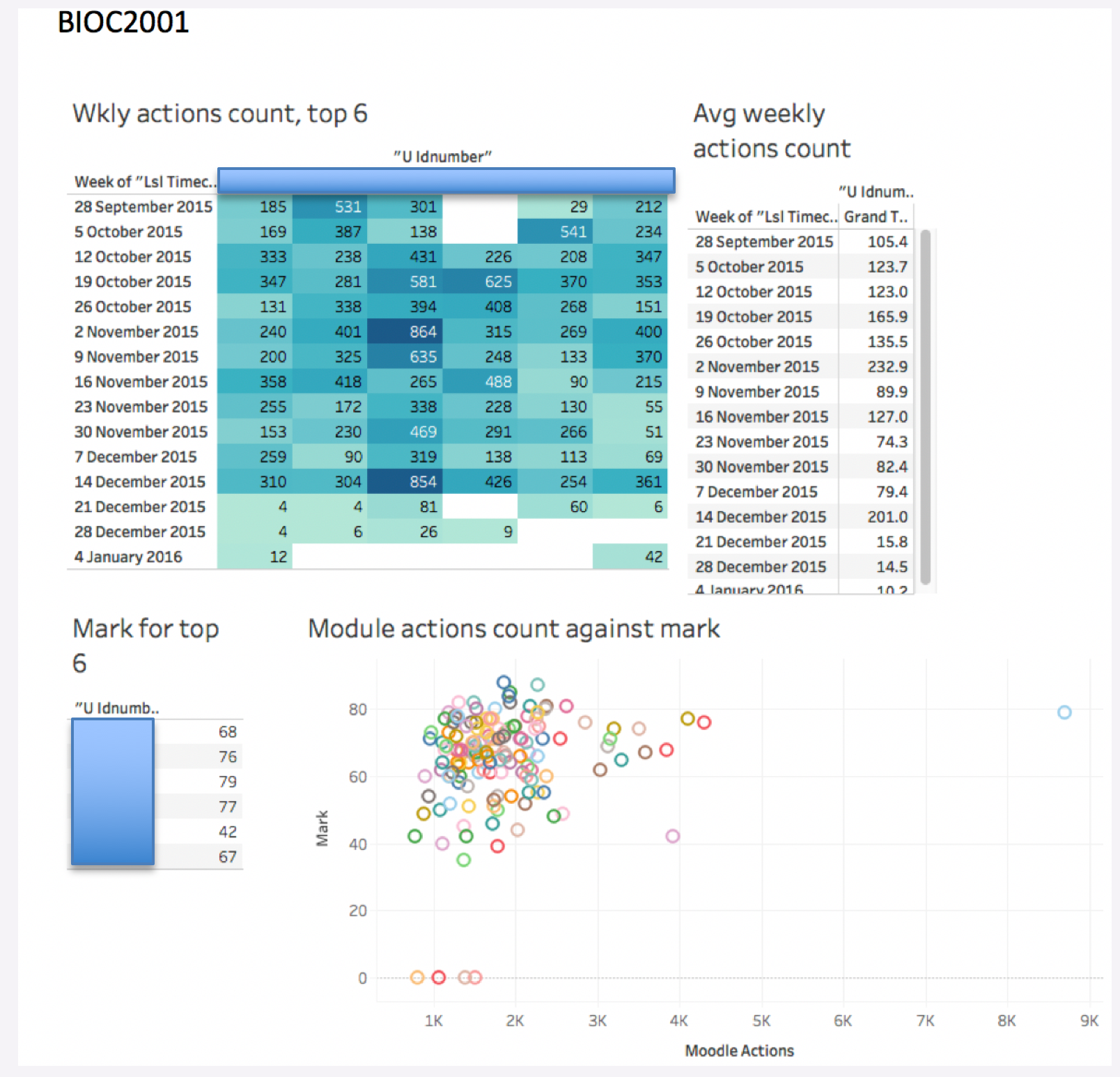 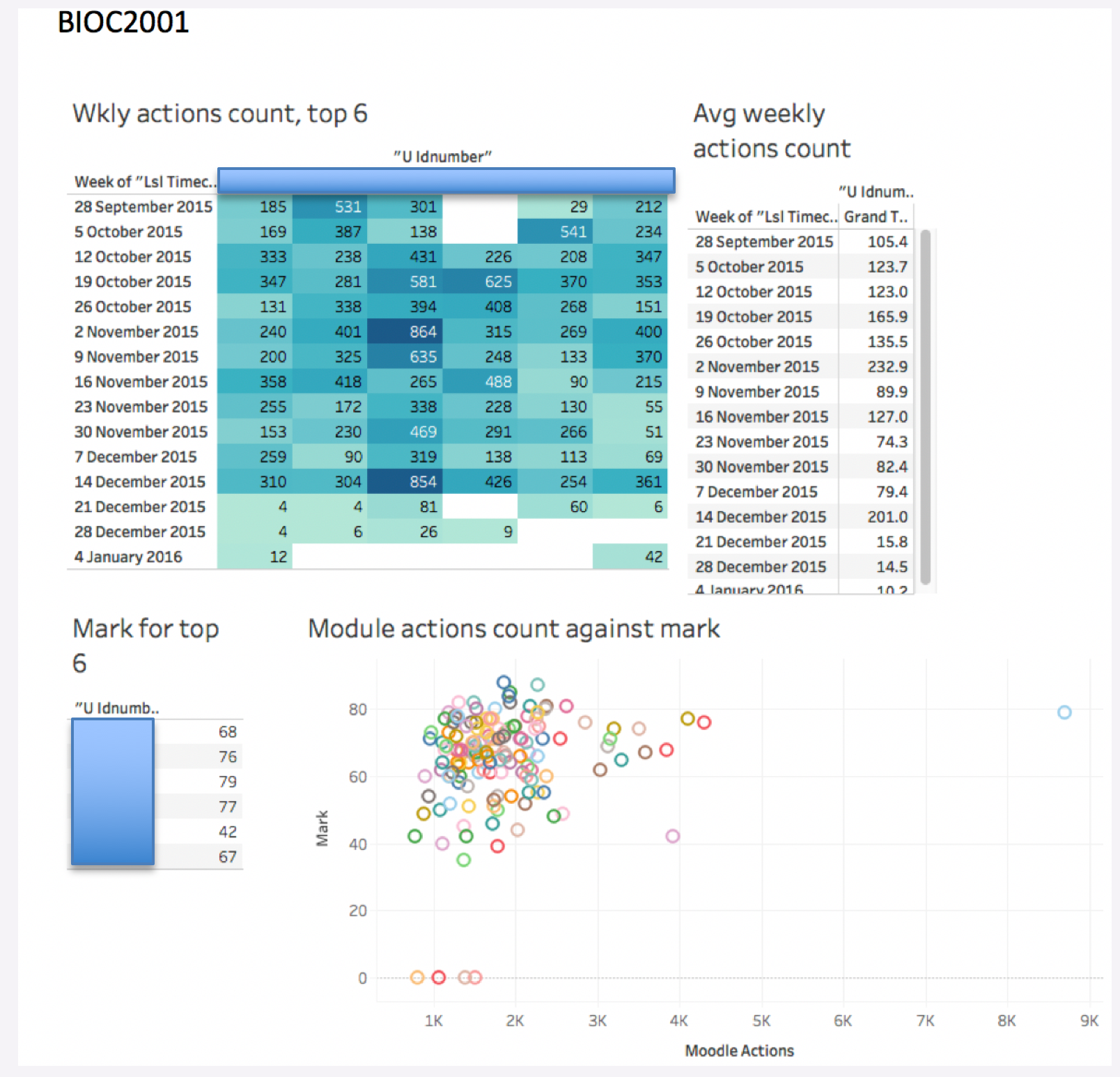 DIGGING A LITTLE DEEPER
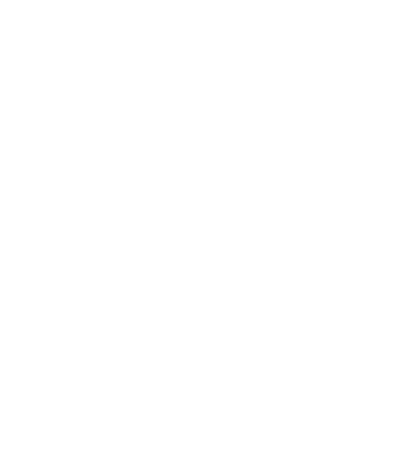 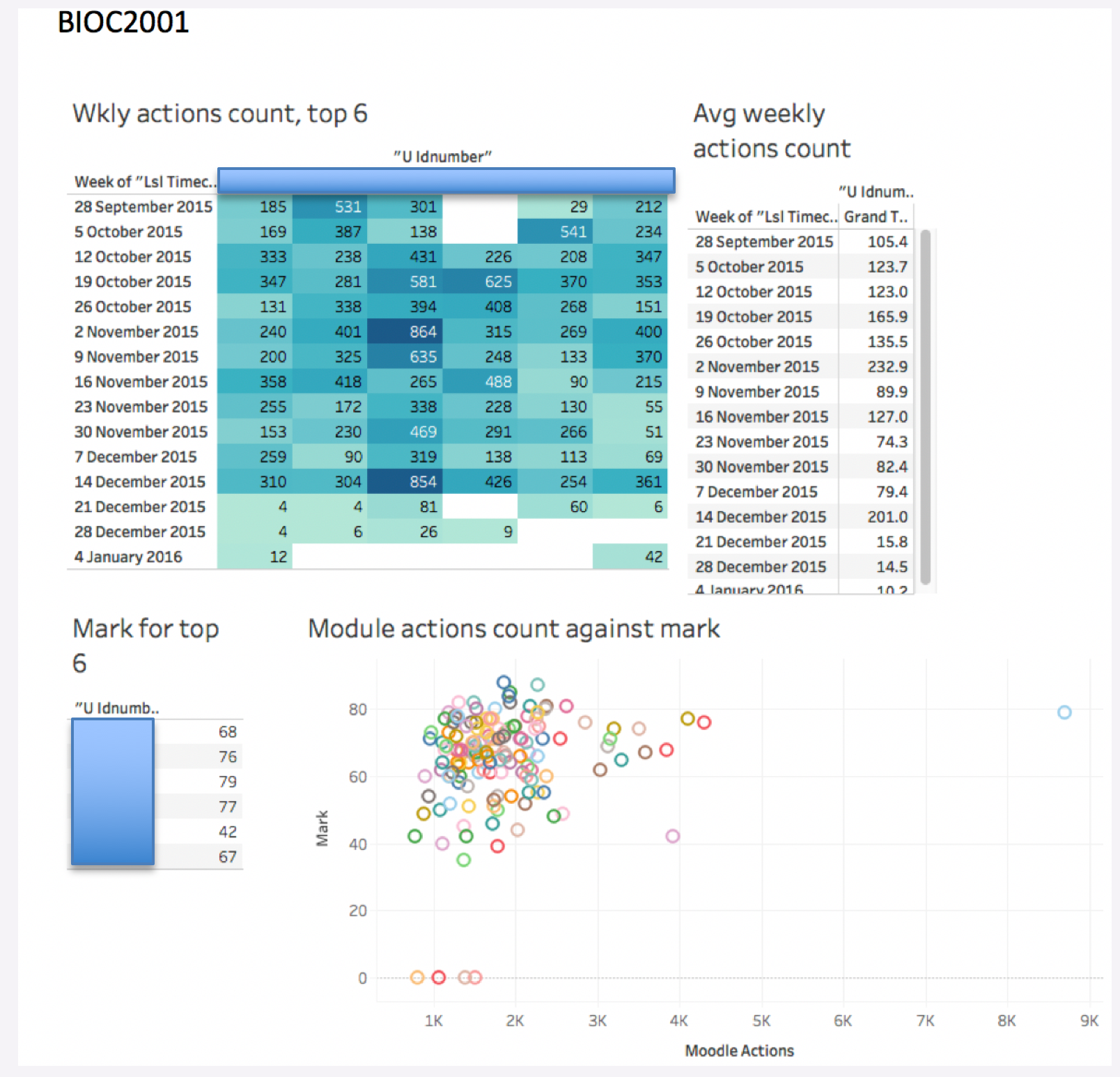 NOT EVERYTHING IS AS IT SEEMS
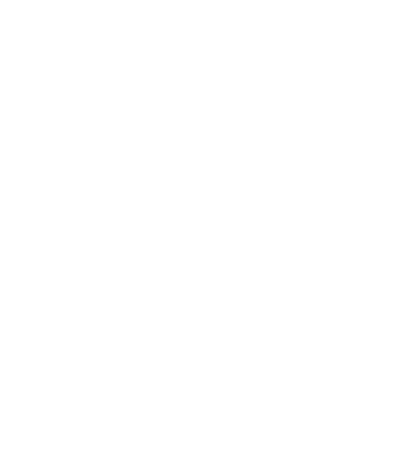 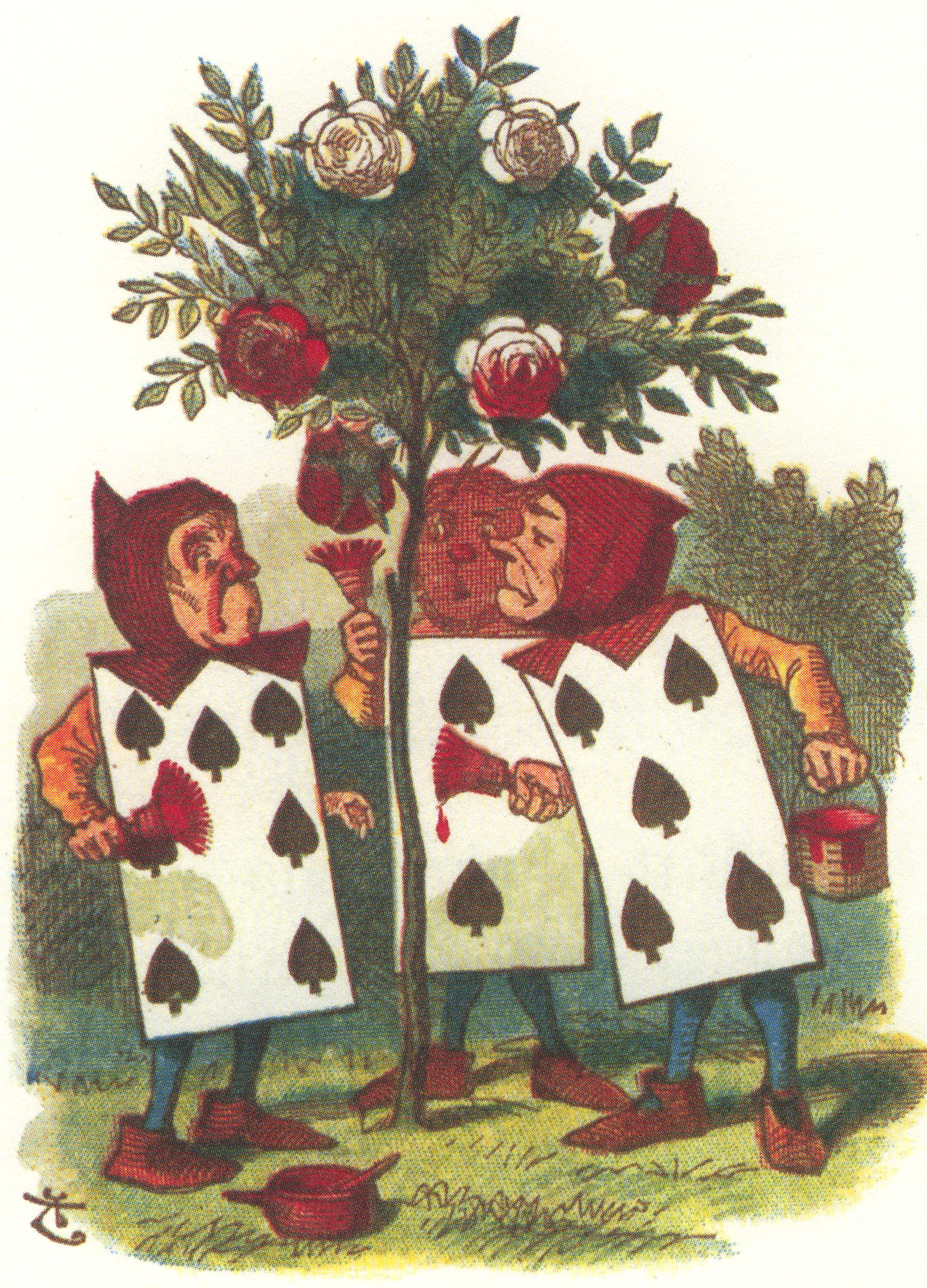 [Speaker Notes: Hall of mirrors – personas
Data is not a-political collected for specific purposes other than LA
Conscious and un-conscious bias incl BME attainment gap
Issues with data interpretation – Liz Bennett’s work on student interpretation of dashboards]
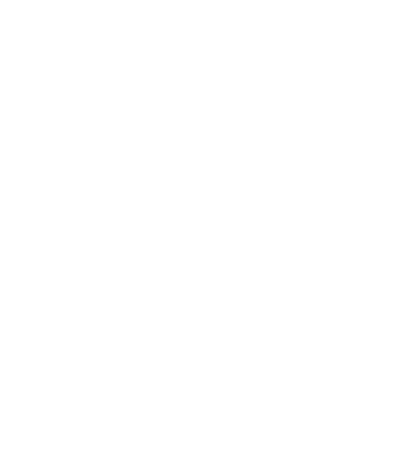 [Speaker Notes: Hall of mirrors – personas
Data is not a-political collected for specific purposes other than LA
Conscious and un-conscious bias incl BME attainment gap
Issues with data interpretation – Liz Bennett’s work on student interpretation of dashboards]
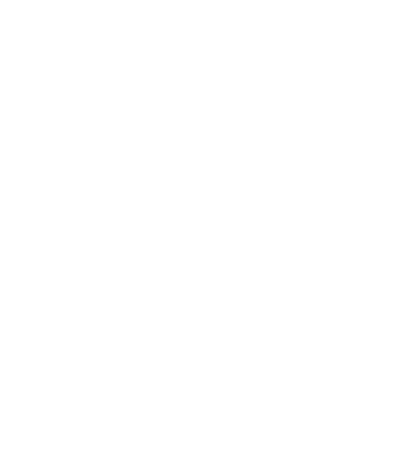 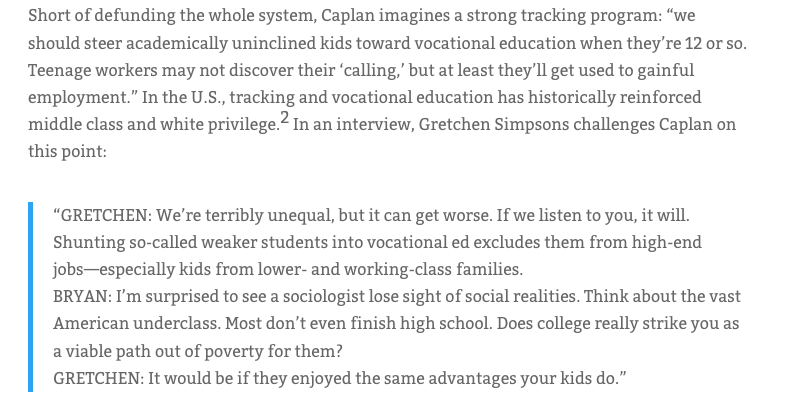 https://www.longviewoneducation.org/why-we-shouldnt-let-economists-play-with-education/
[Speaker Notes: Hall of mirrors – personas
Data is not a-political collected for specific purposes other than LA
Conscious and un-conscious bias incl BME attainment gap
Issues with data interpretation – Liz Bennett’s work on student interpretation of dashboards]
BIAS
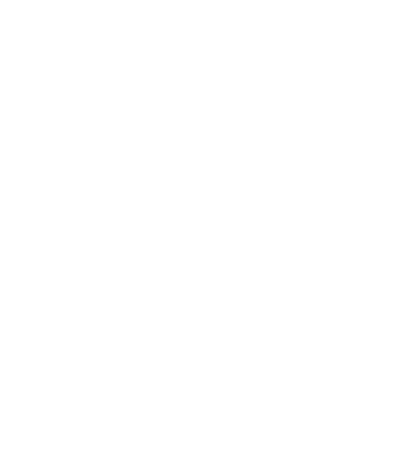 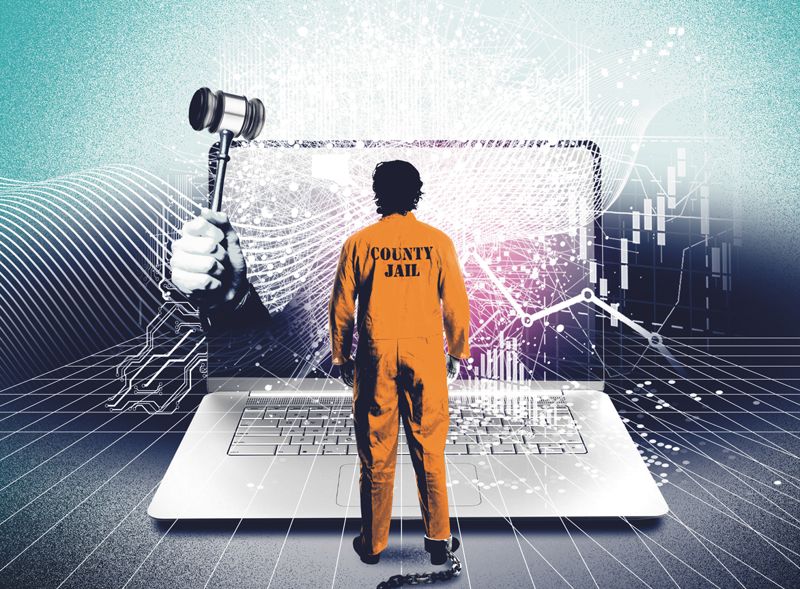 Illustration by Mario Wagner, https://www.nature.com/articles/d41586-018-05469-3
[Speaker Notes: Nature news feature 20th June 2018 – questioning of fairness of algorithms being used]
NOW WHAT?
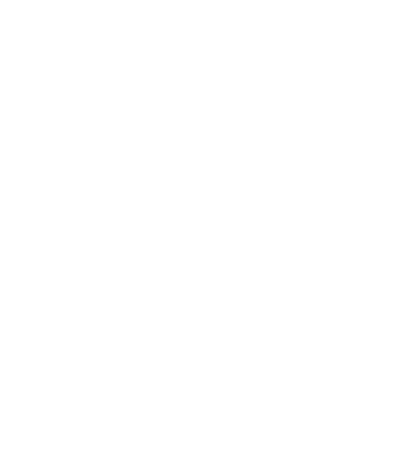 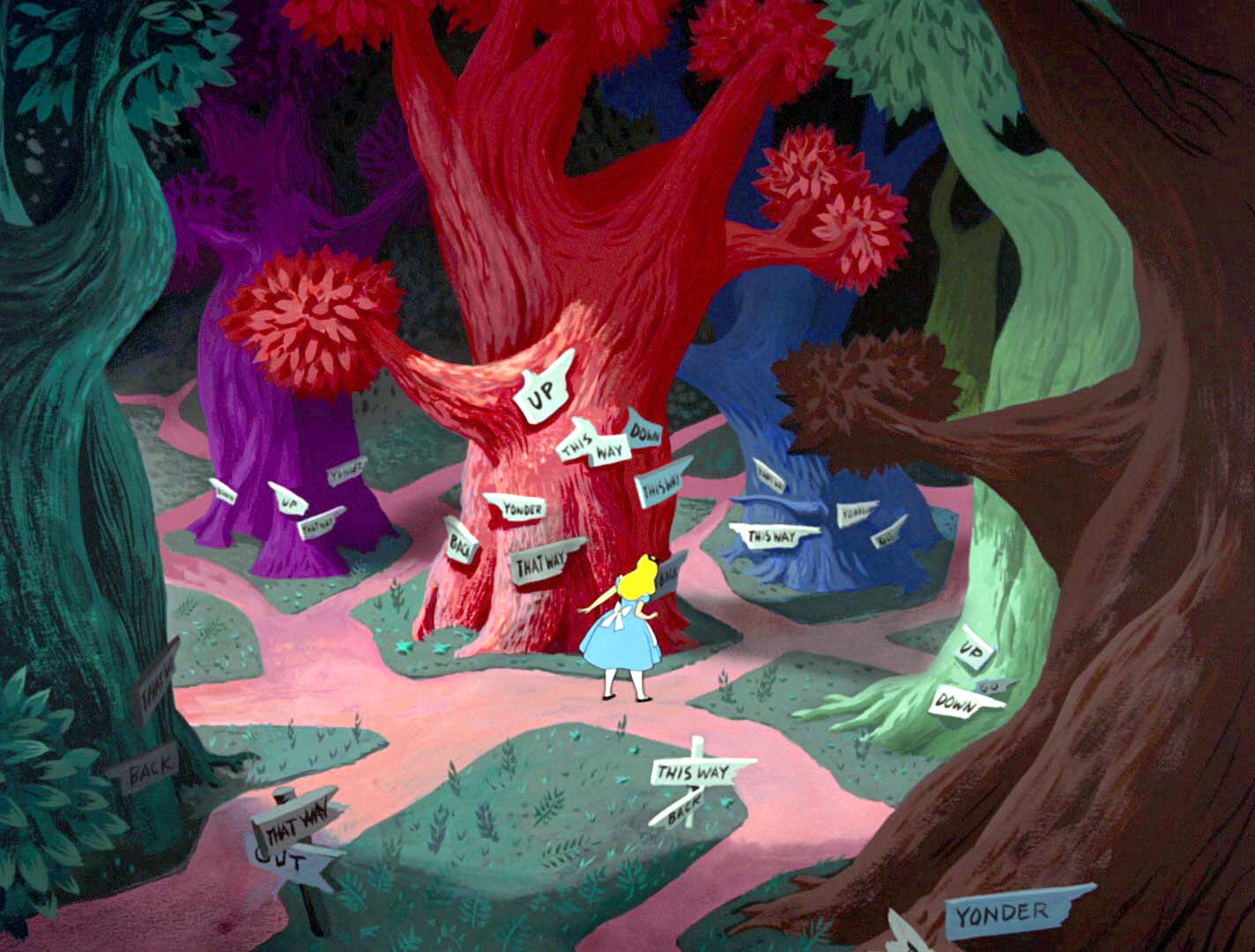 http://vintagedisneyalice.blogspot.com/2013/06/background-layout-drawing-of-tulgey.html
[Speaker Notes: Interventions – important but untested
What should they be? Who’s responsibility?

http://www.bbc.co.uk/news/education-43739863:
Sir Anthony Seldon, vice-chancellor of the University of Buckingham and a campaigner on student well-being, said: "Student suicide rates and emotional distress levels could be reduced at university if we acted differently. 
"More support in transitions, better tutoring and early warning, more peer to peer support, an enhanced sense of belonging, would all enhance wellbeing and reduce risk. 
"We are obsessed by reactive policy once students hit the bottom of the waterfall; we need to be putting preventative policies in place to prevent them ever tipping over the edge," said Sir Anthony.]
WHO AND WHEN?
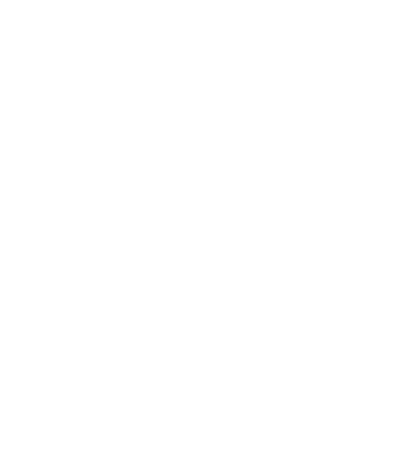 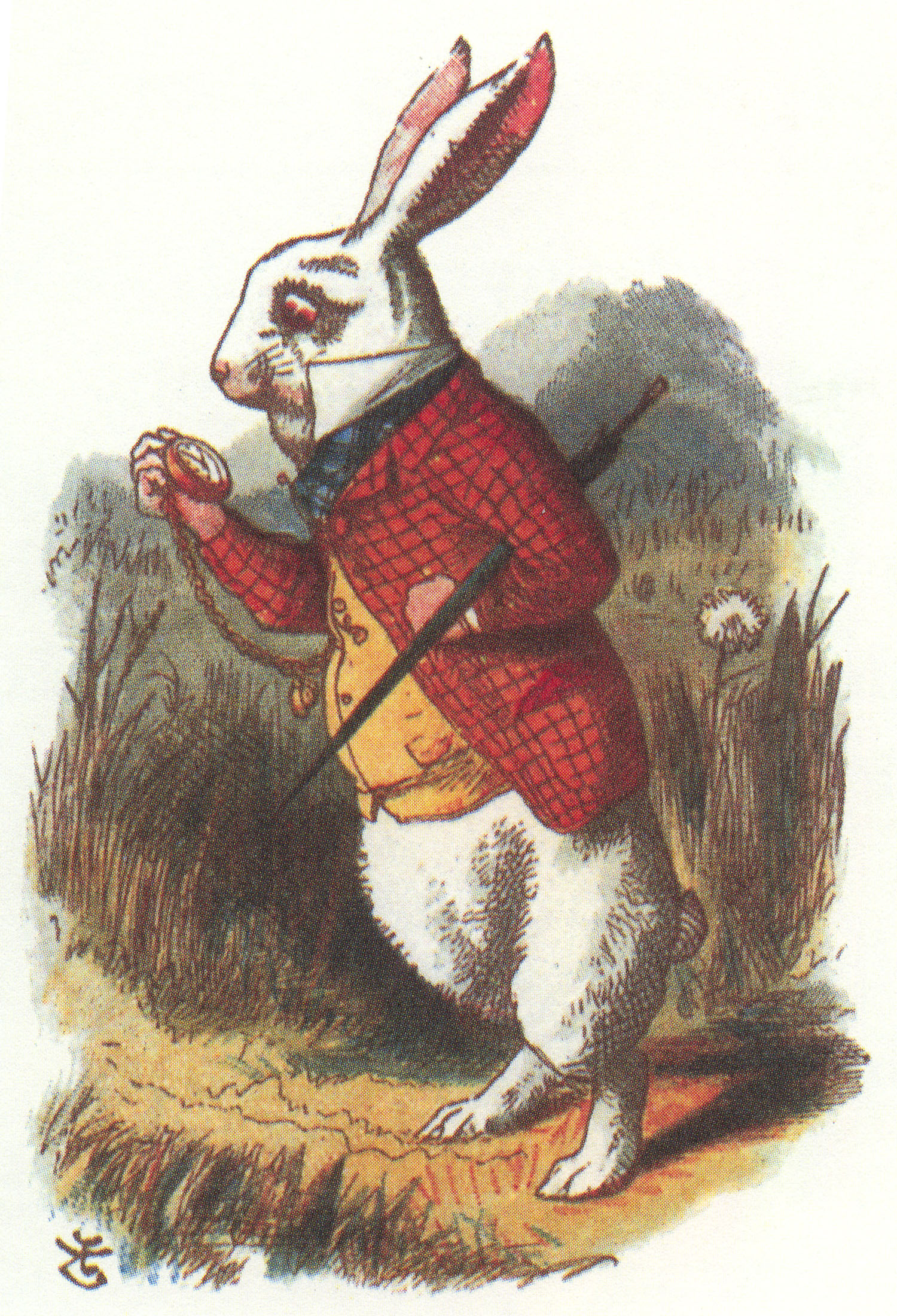 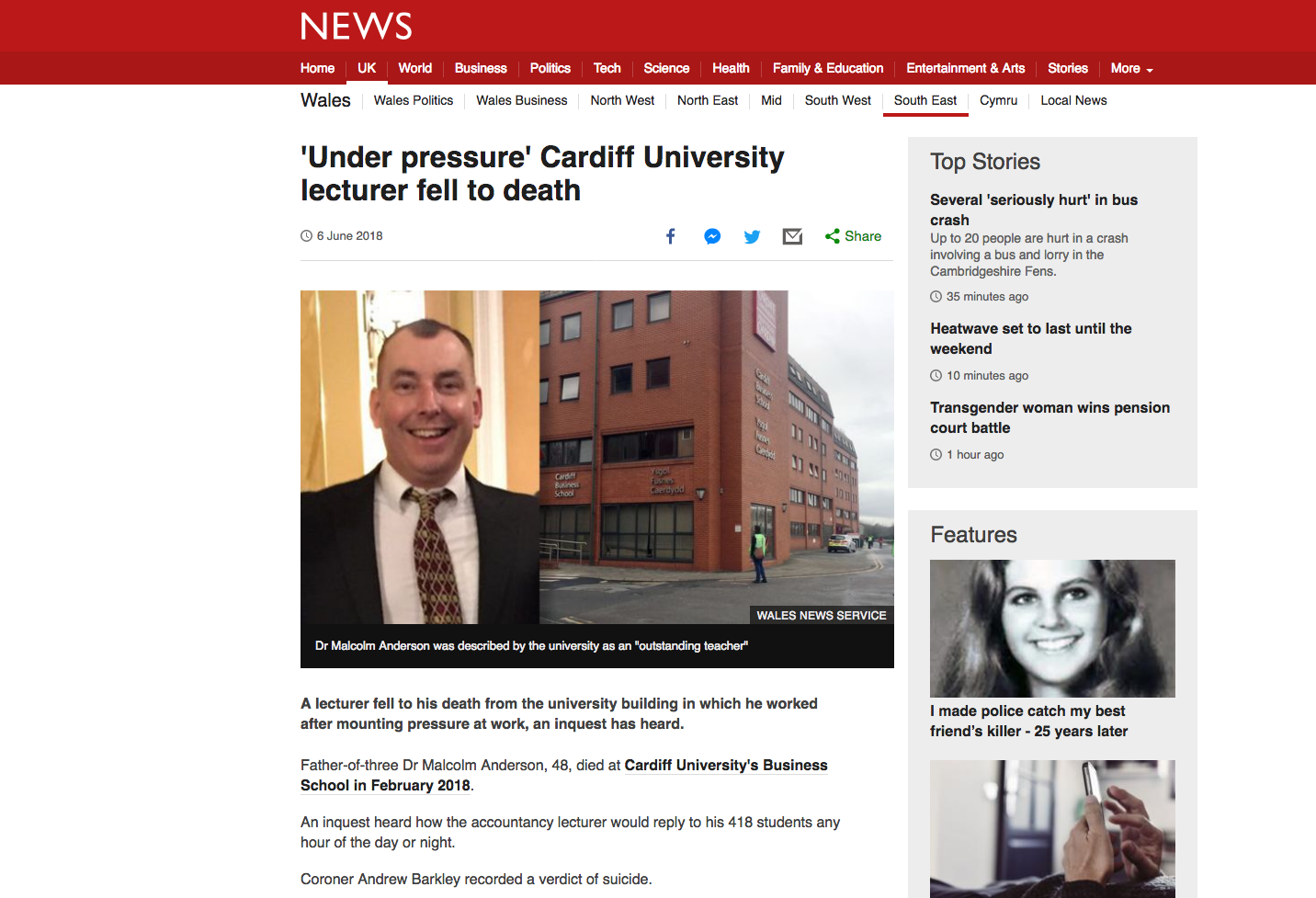 GDPR AND PRIVACY
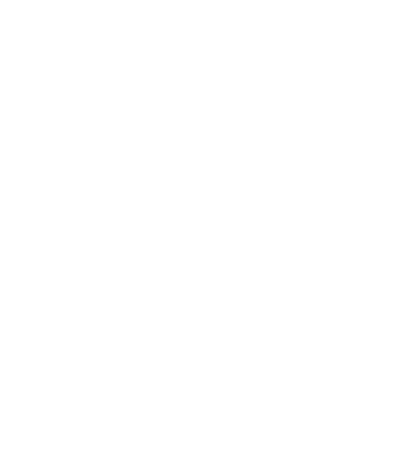 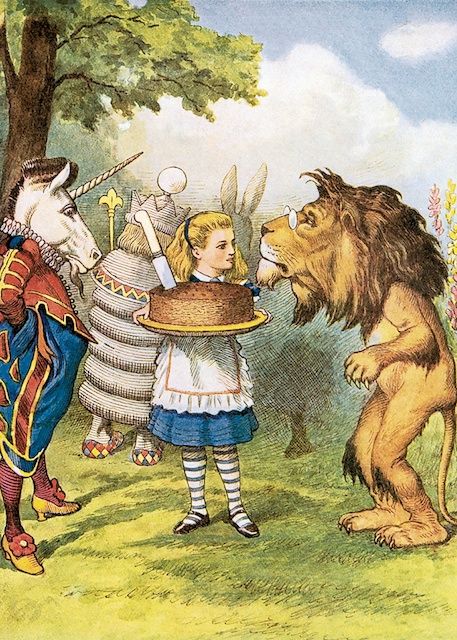 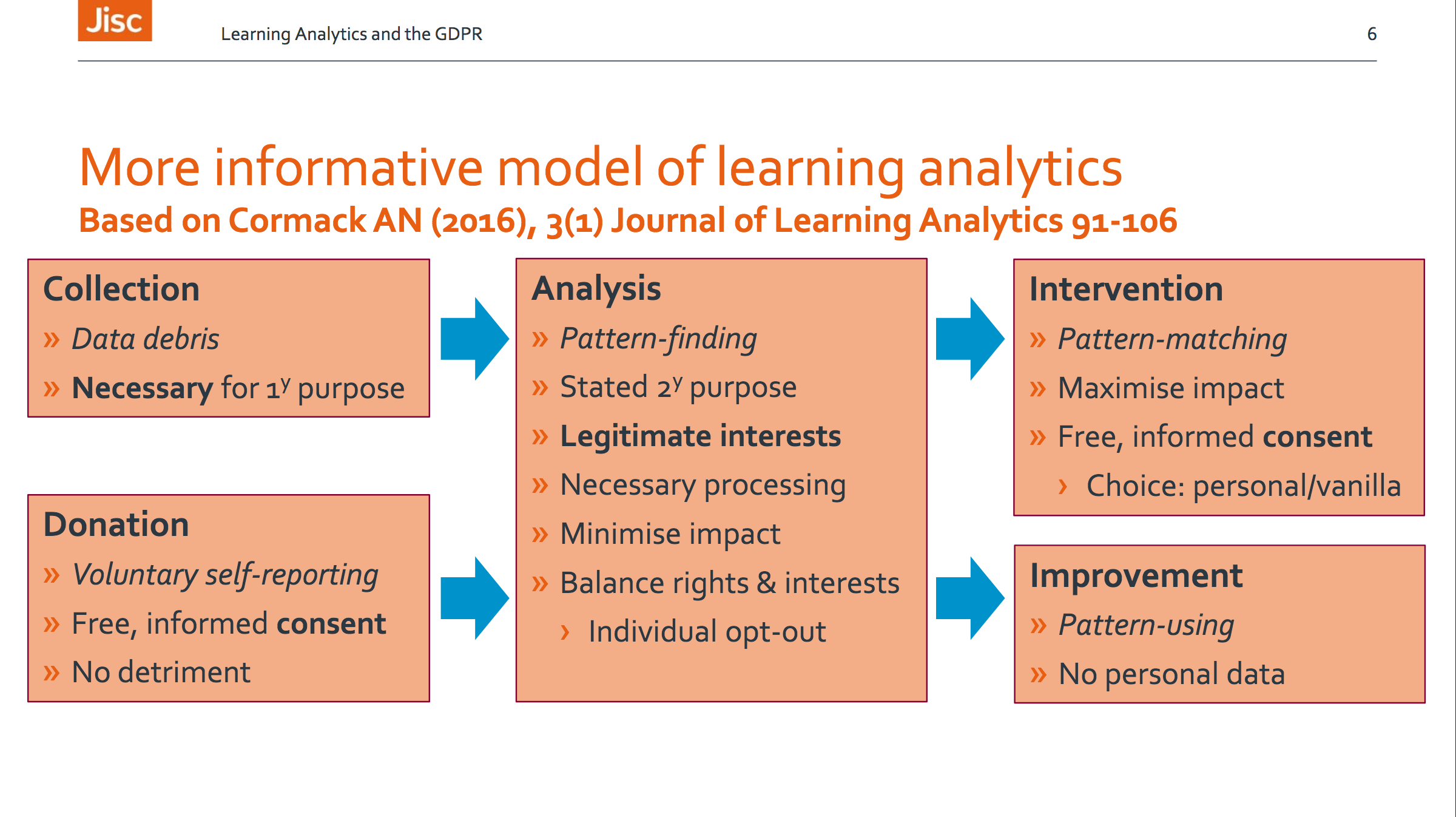 https://community.jisc.ac.uk/system/files/391/LA%20and%20GDPR%20v0-07.pdf
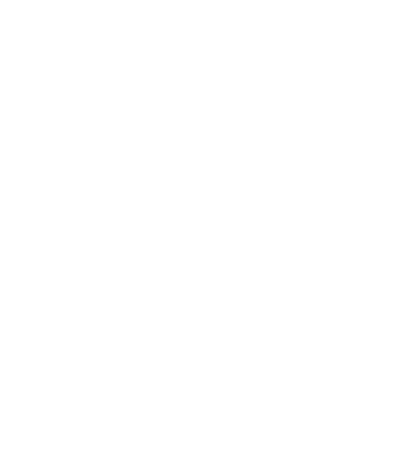 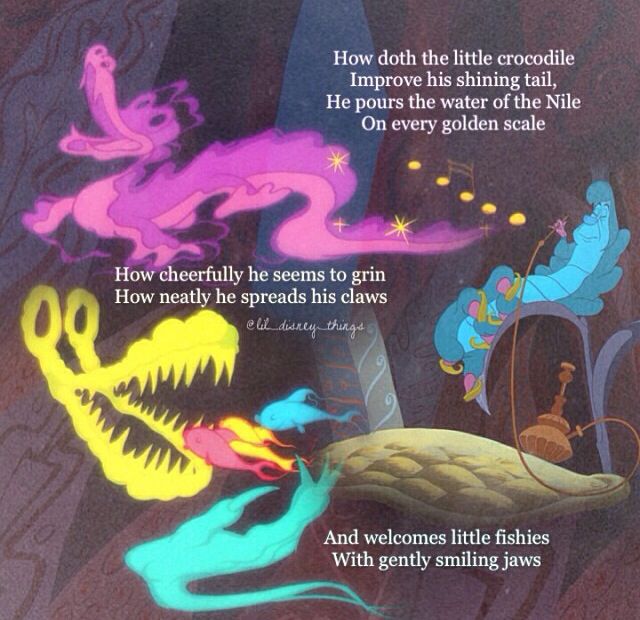 [Speaker Notes: The need to be mindful]
AVOIDING THE CROCODILE
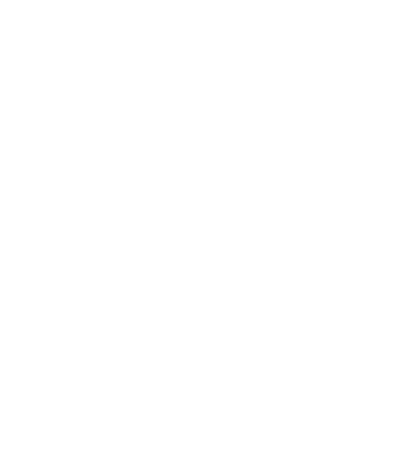 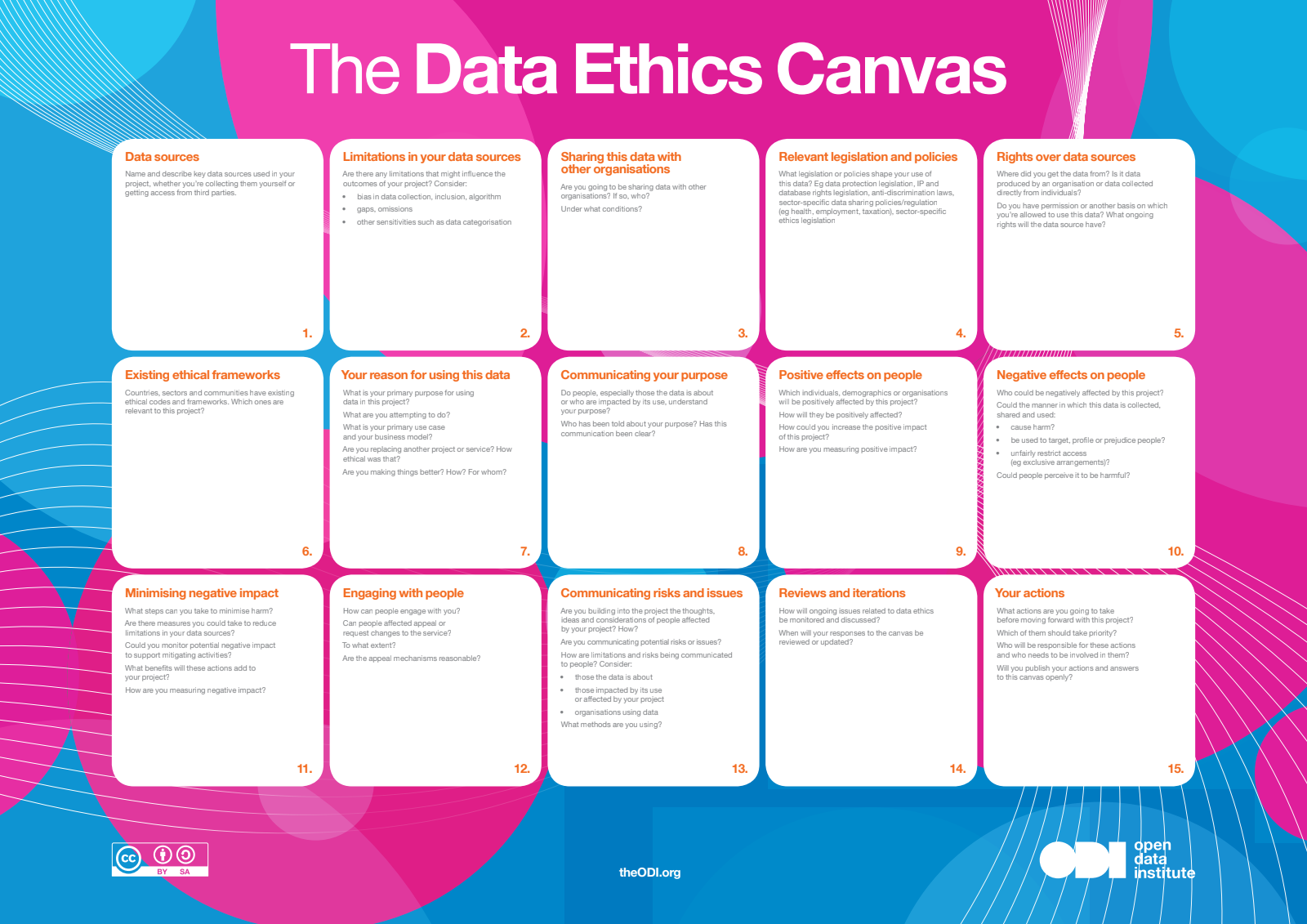 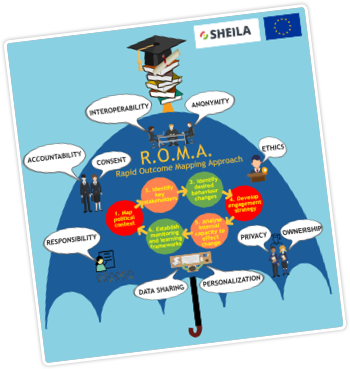 https://theodi.org/article/data-ethics-canvas/
http://sheilaproject.eu/
[Speaker Notes: The need to be mindful – eg ODI framework plus also SHEILA Project Univ Edinburgh]
INFORMED?
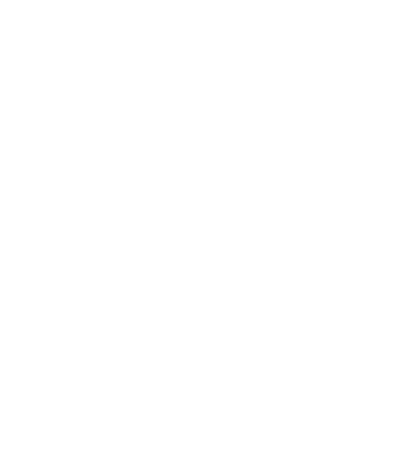 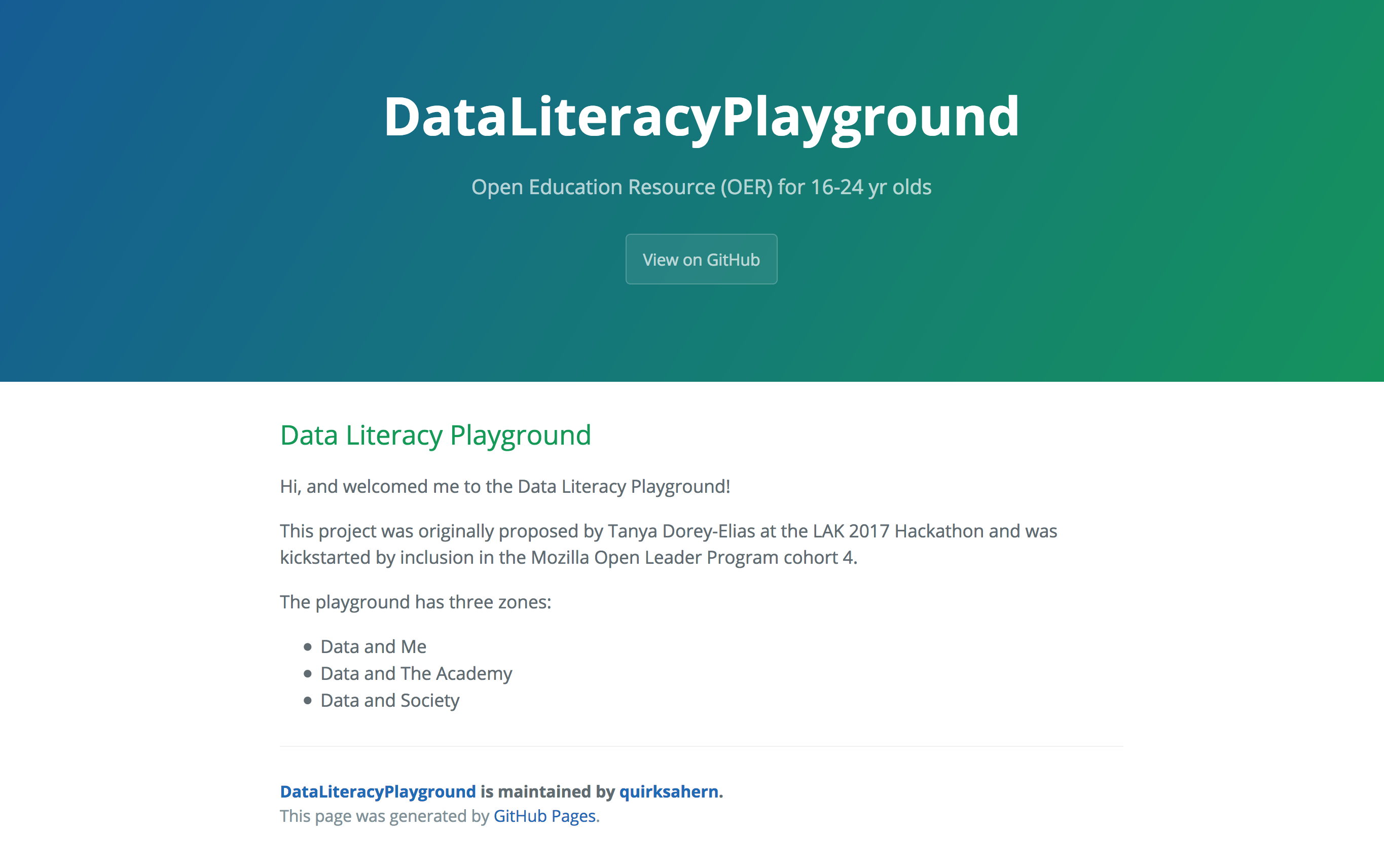 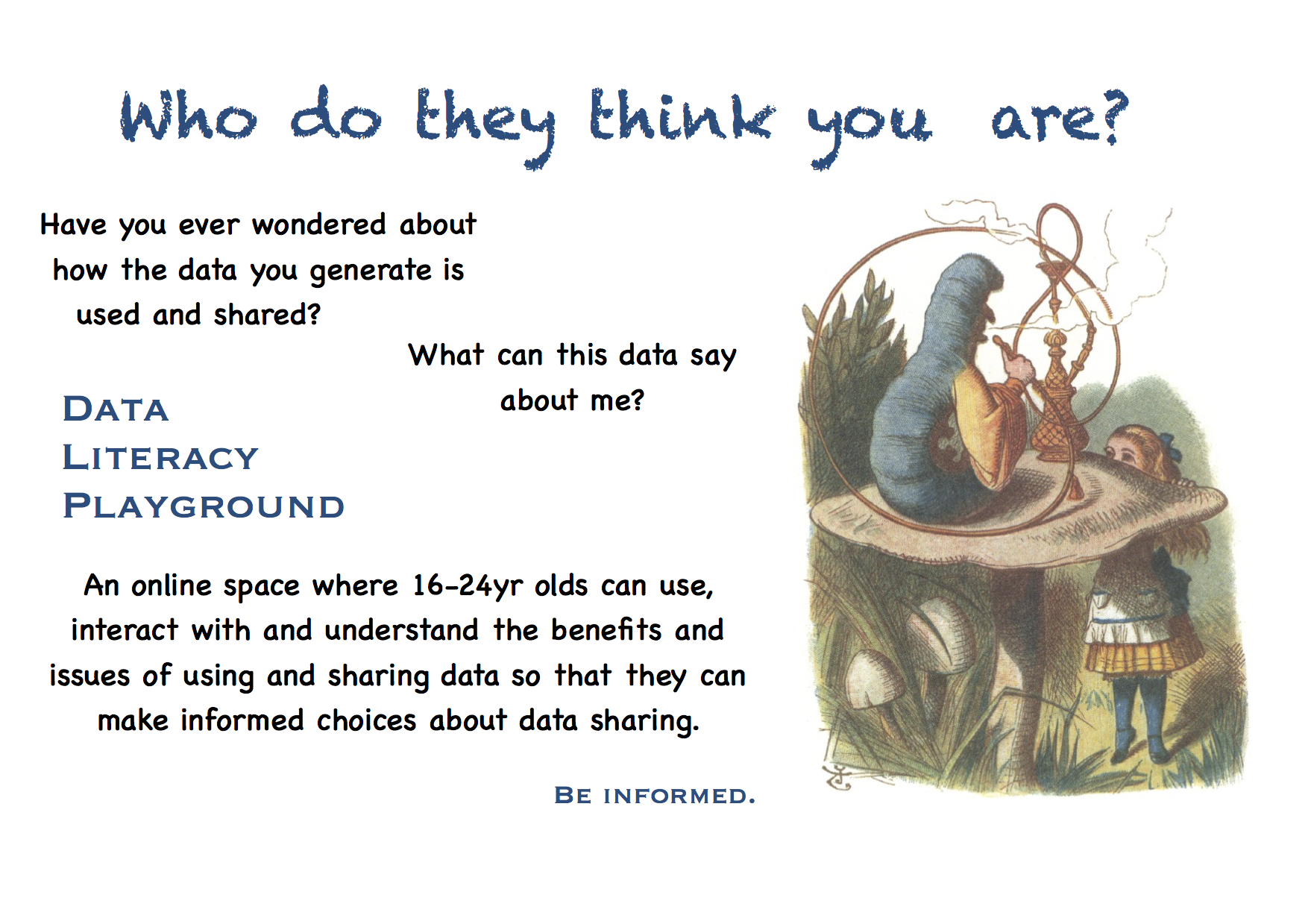 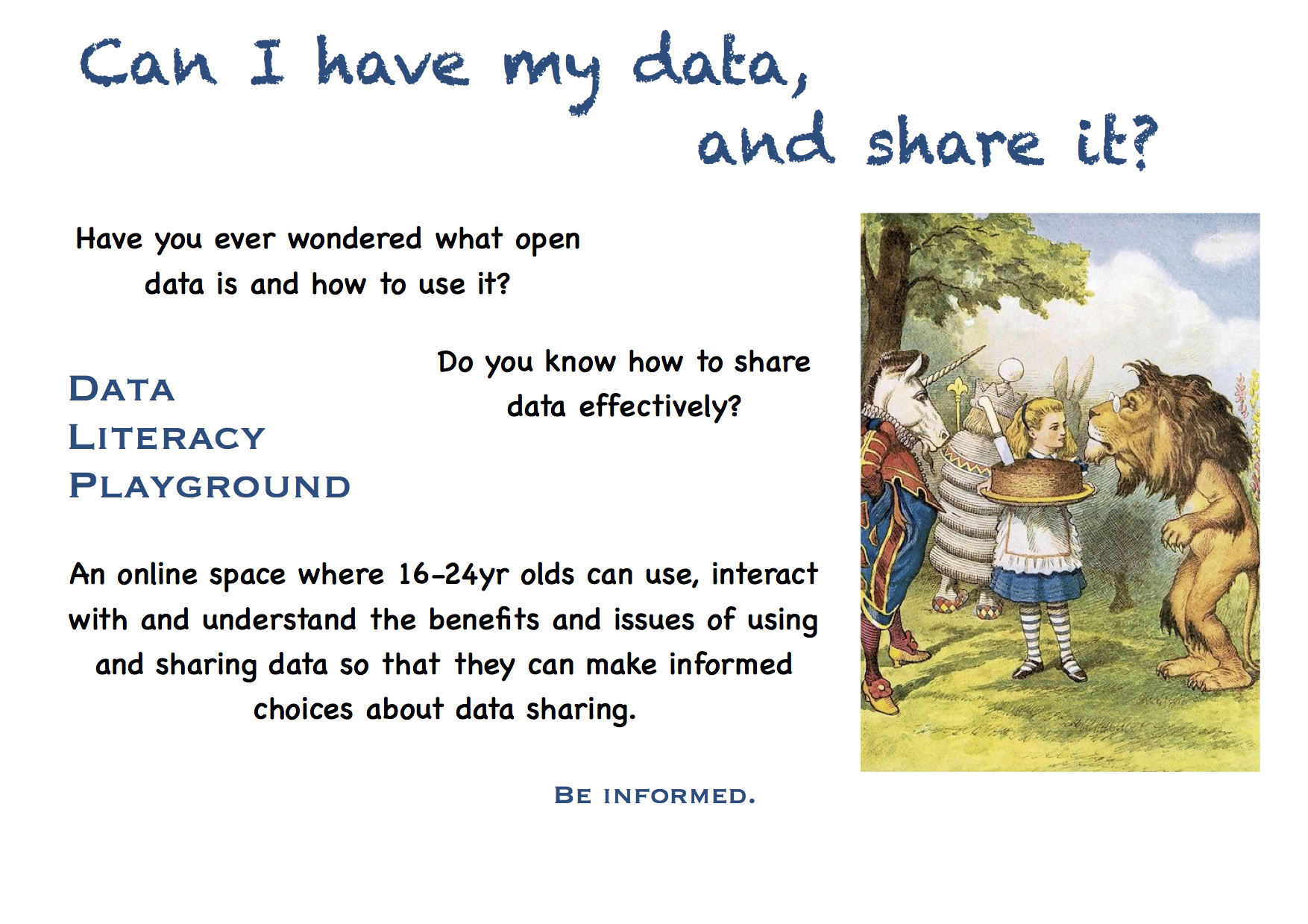 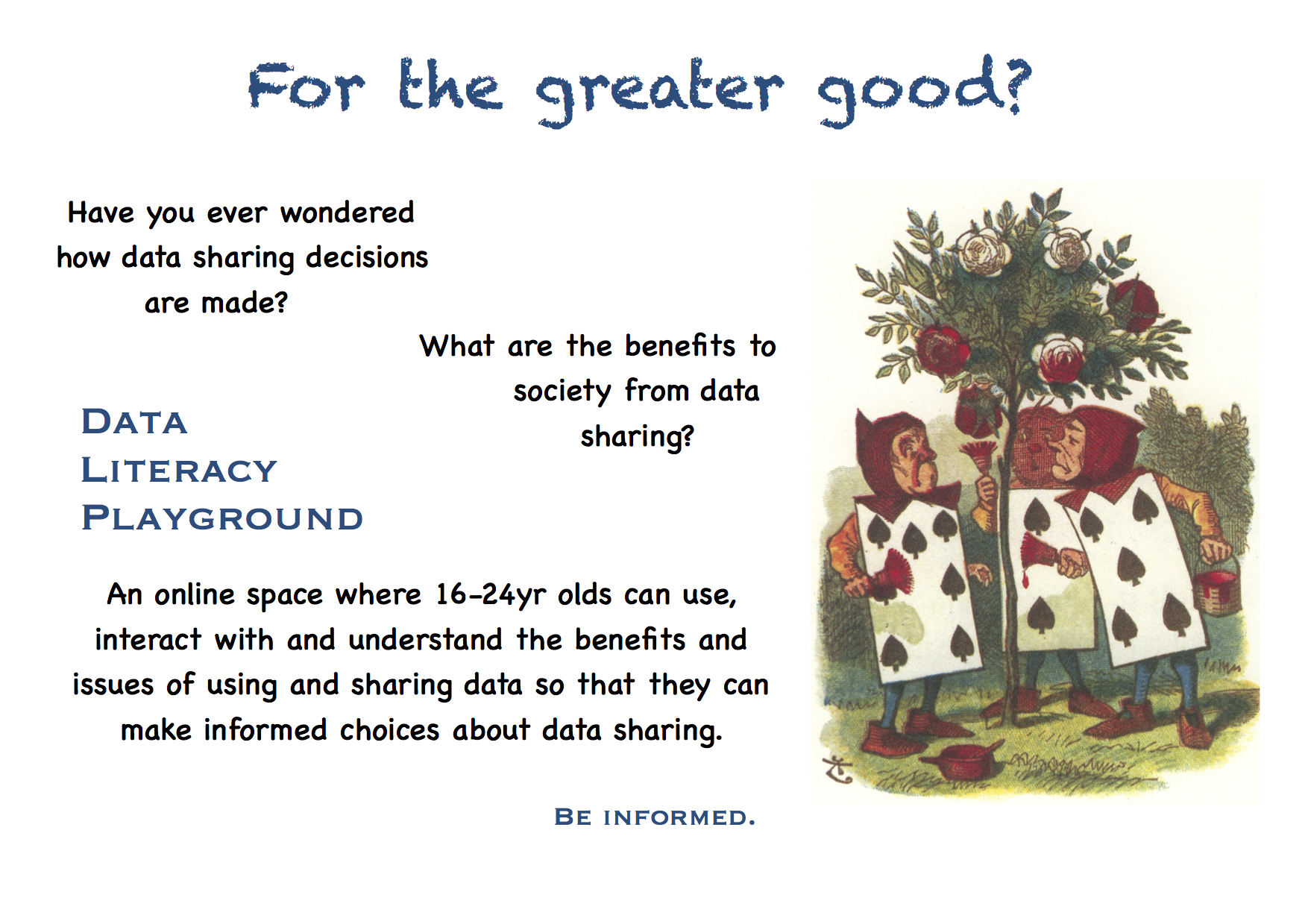 data-playground.org.uk
[Speaker Notes: Mention recent work from Prinsloo and Slade about consent models -  in adequate for data society?
Talk about data playground project – help req’d]
ARE WE SITTING COMFORTABLY
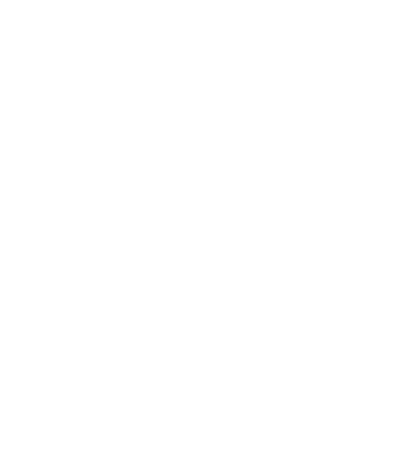 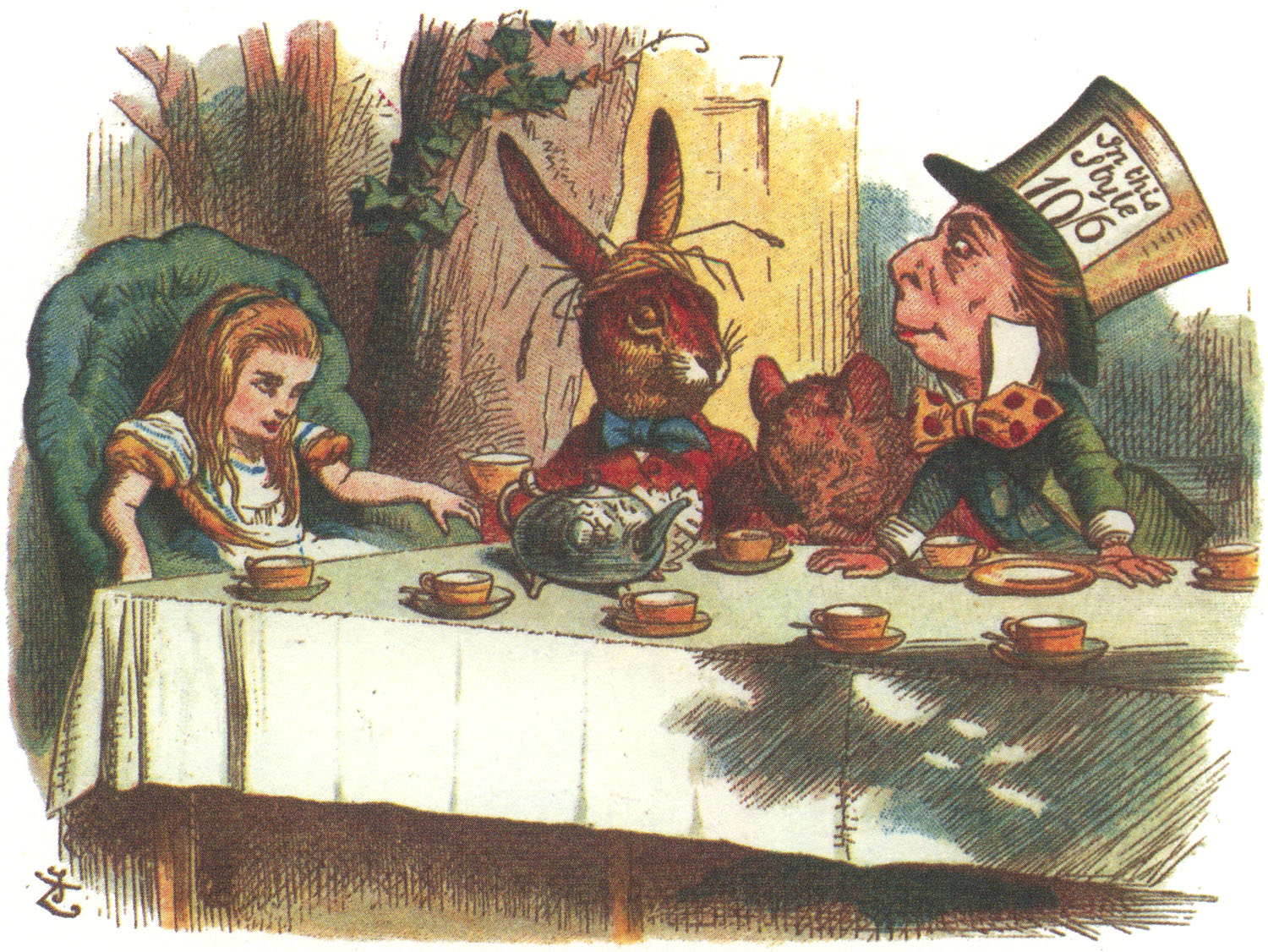 [Speaker Notes: Important to consider all stakeholders]
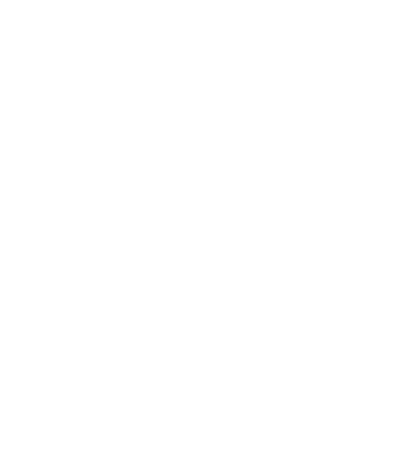 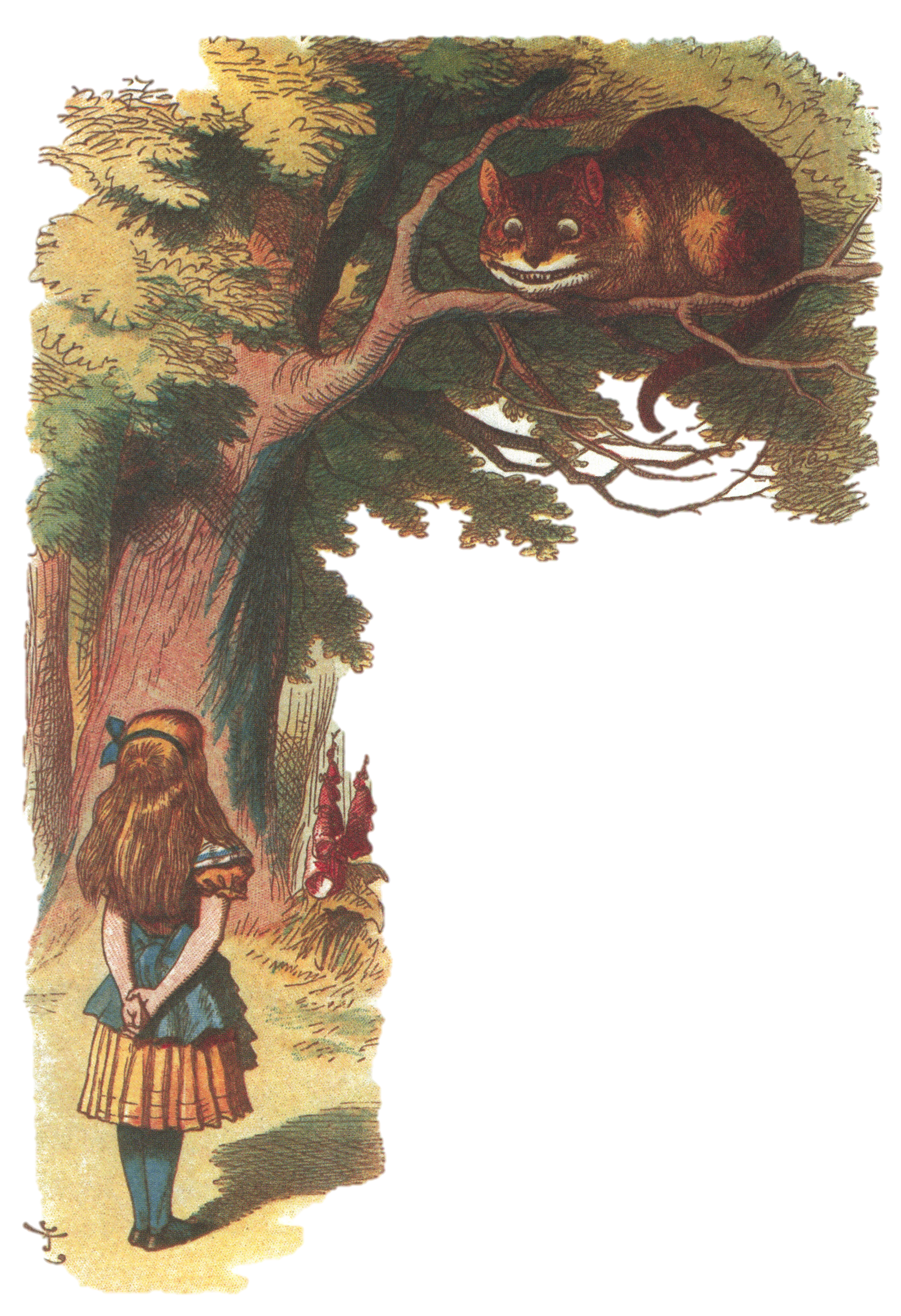 Thanks for listening!

Questions?